Nervous System
Physical Examination
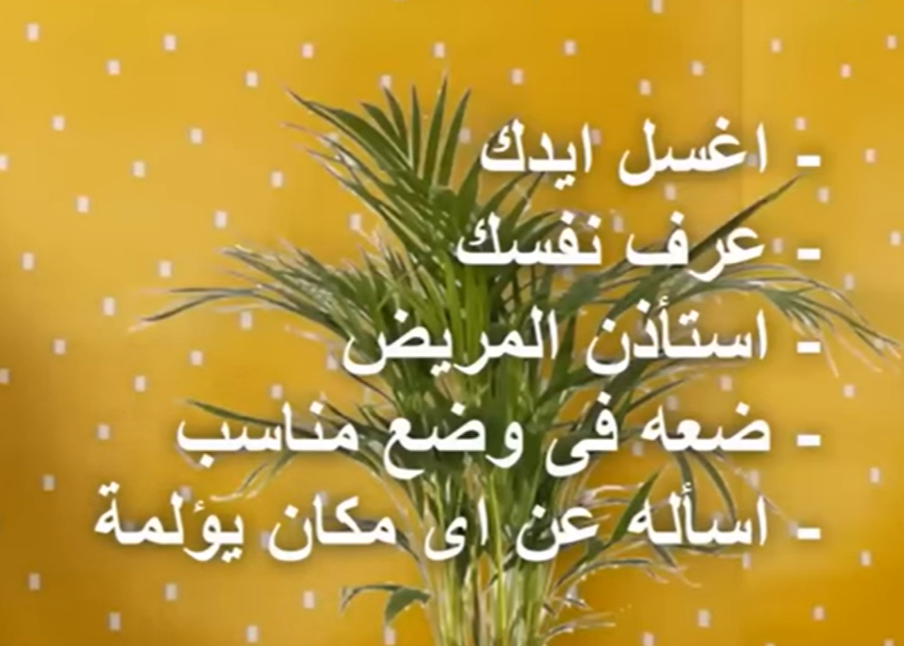 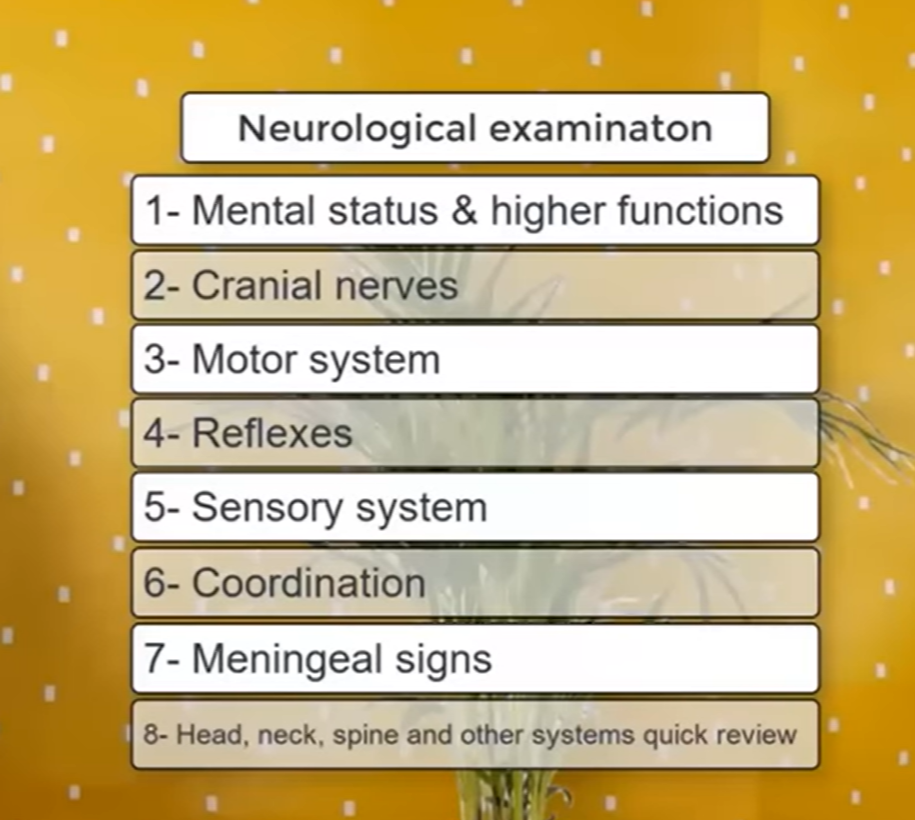 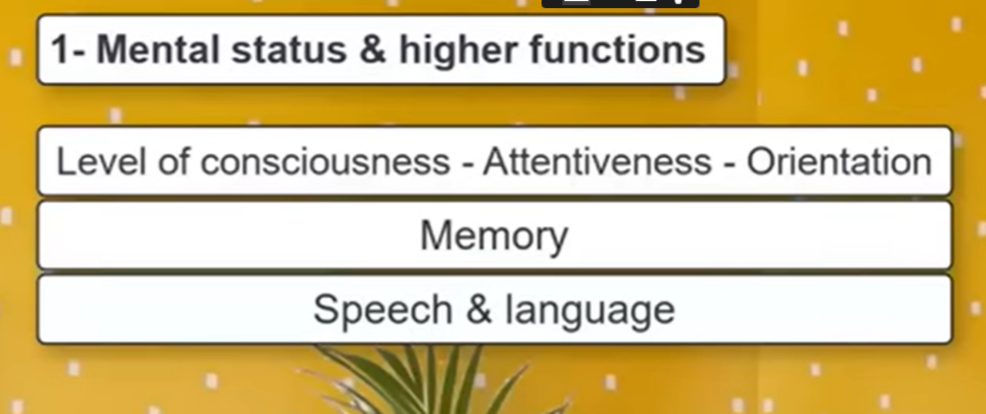 Assessing Consciousness
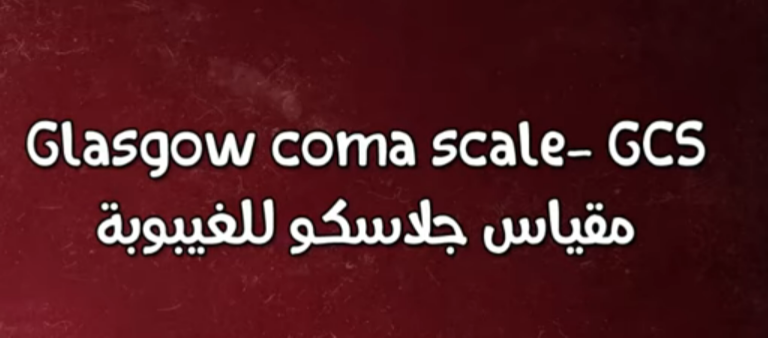 Glasgow Coma Scale
Assesses patient’s neurological condition
Value range 3 to 15
3 totally comatose patient
15 fully alert patient
Glasgow Coma Scale
1- Eye opening
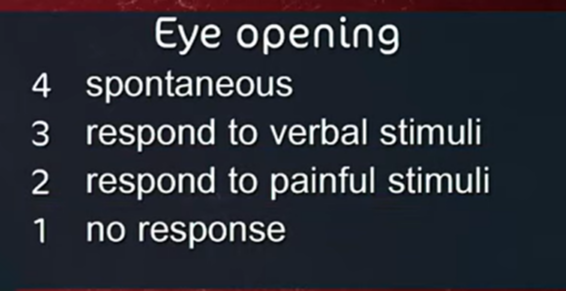 Glasgow Coma Scale
2- Verbal response
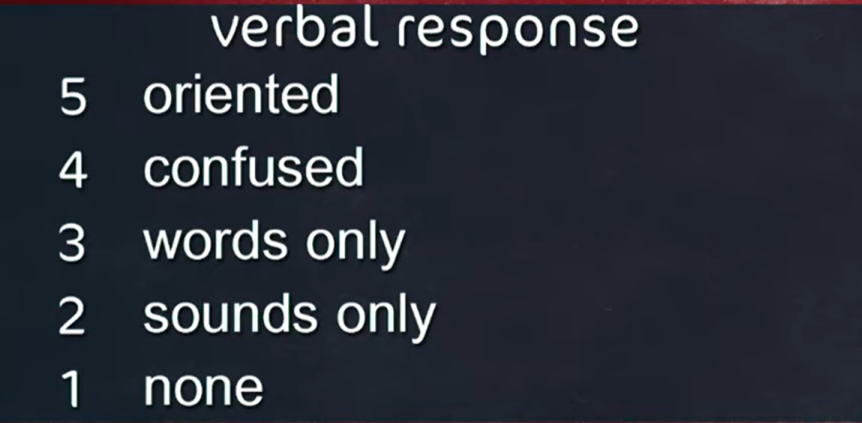 Glasgow Coma Scale
3- Motor  response
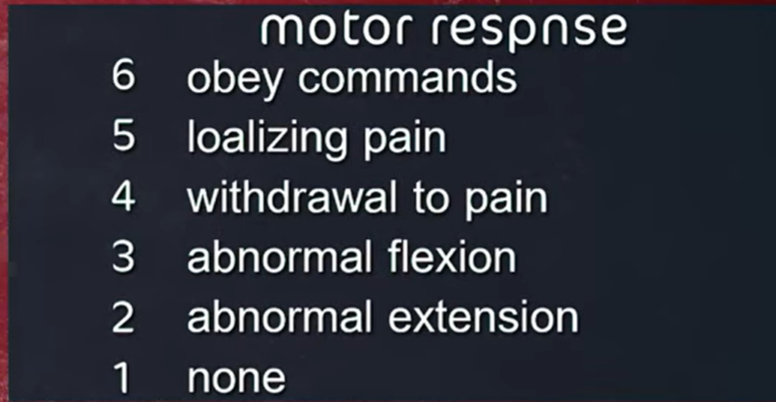 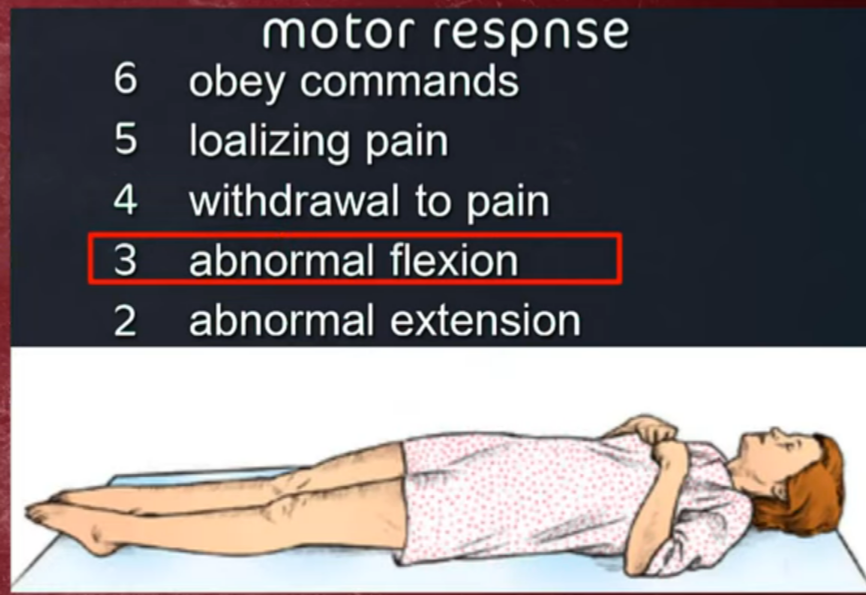 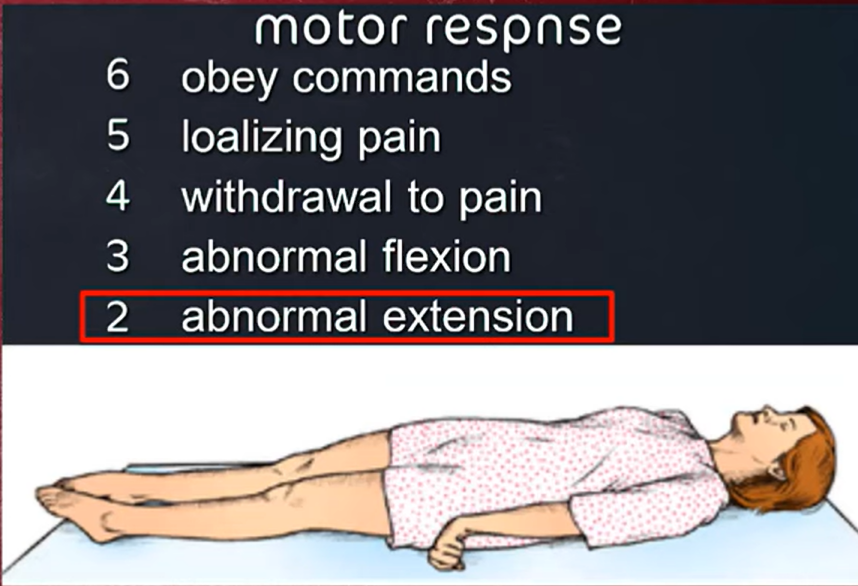 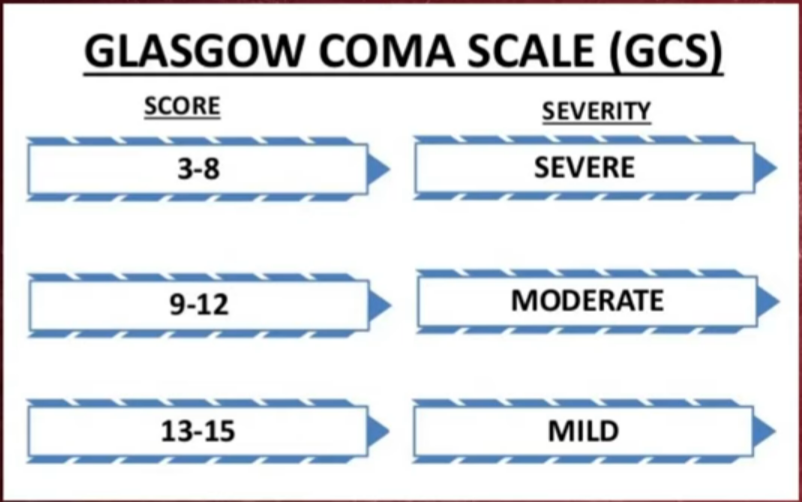 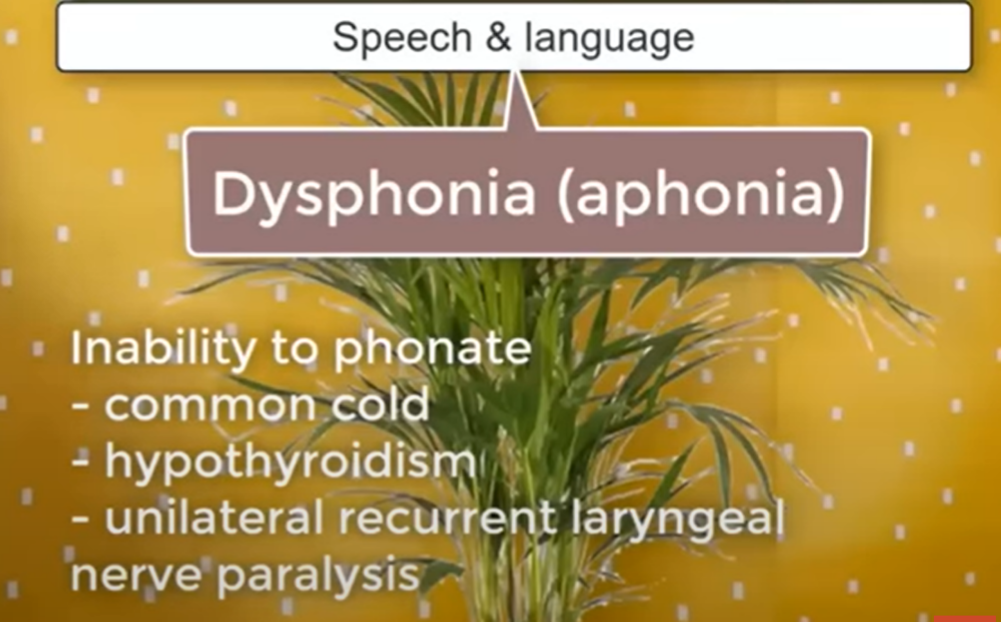 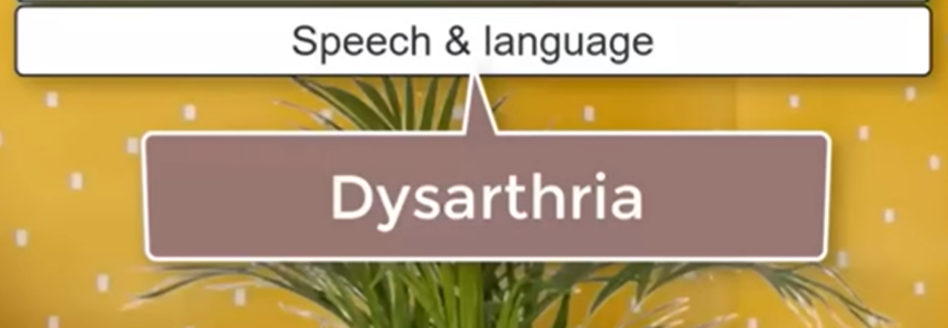 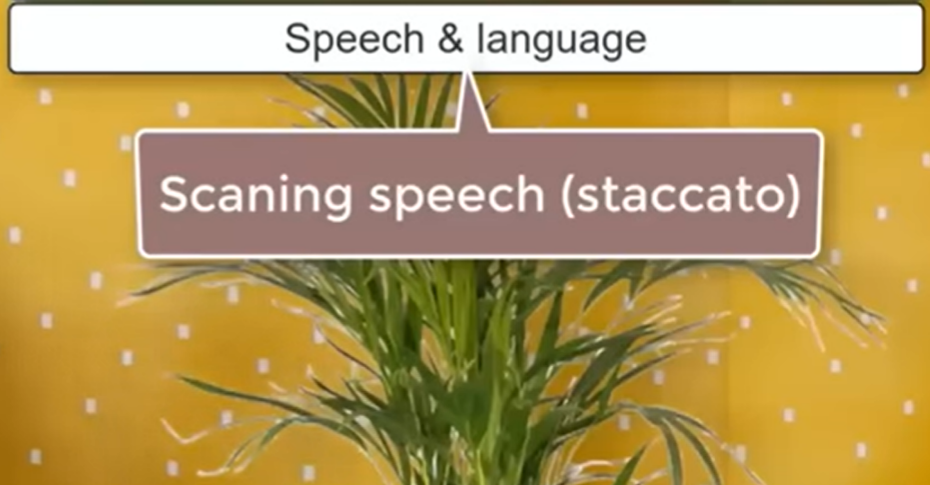 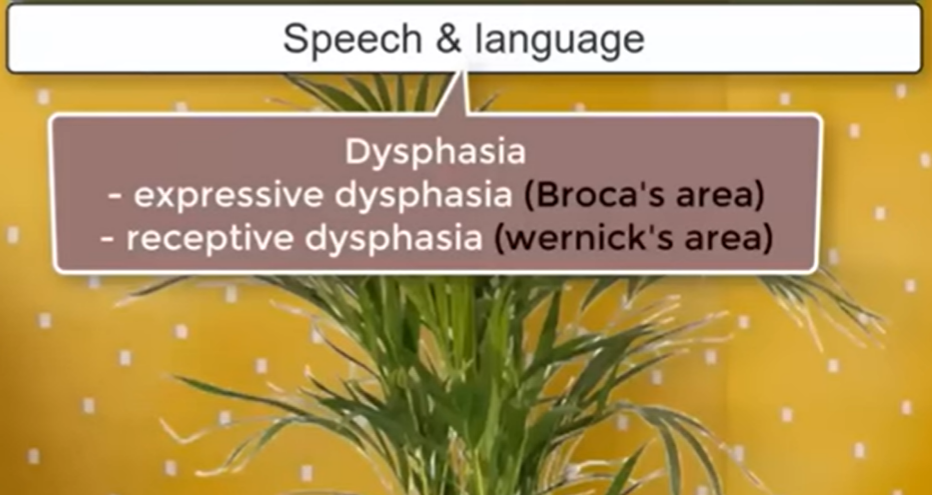 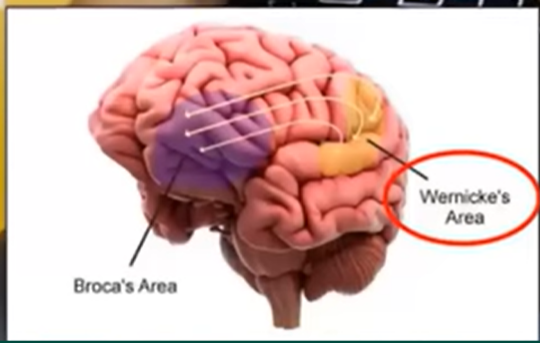 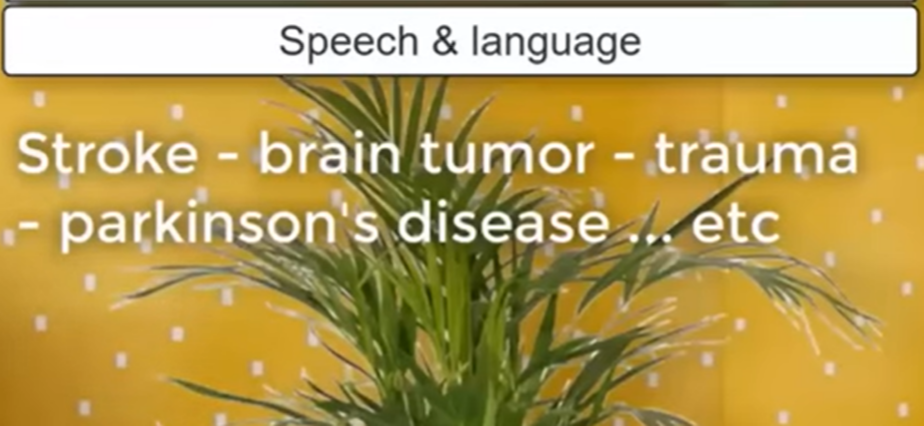 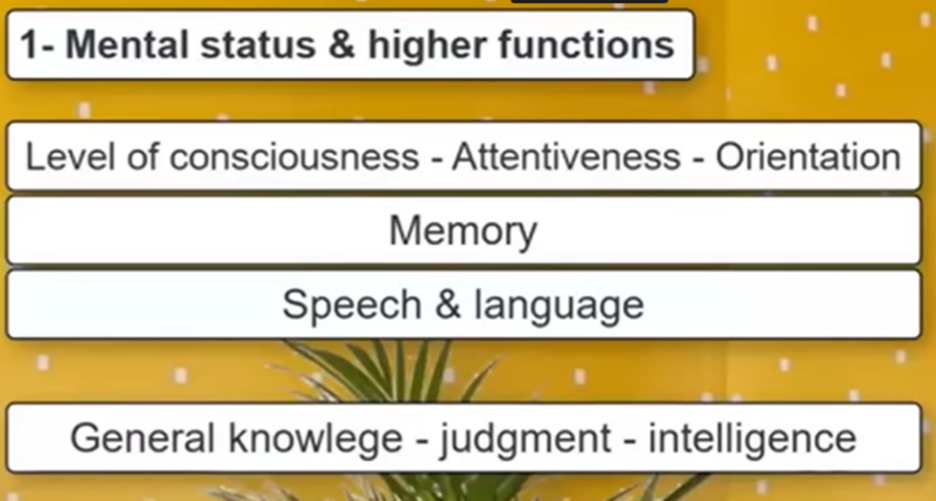 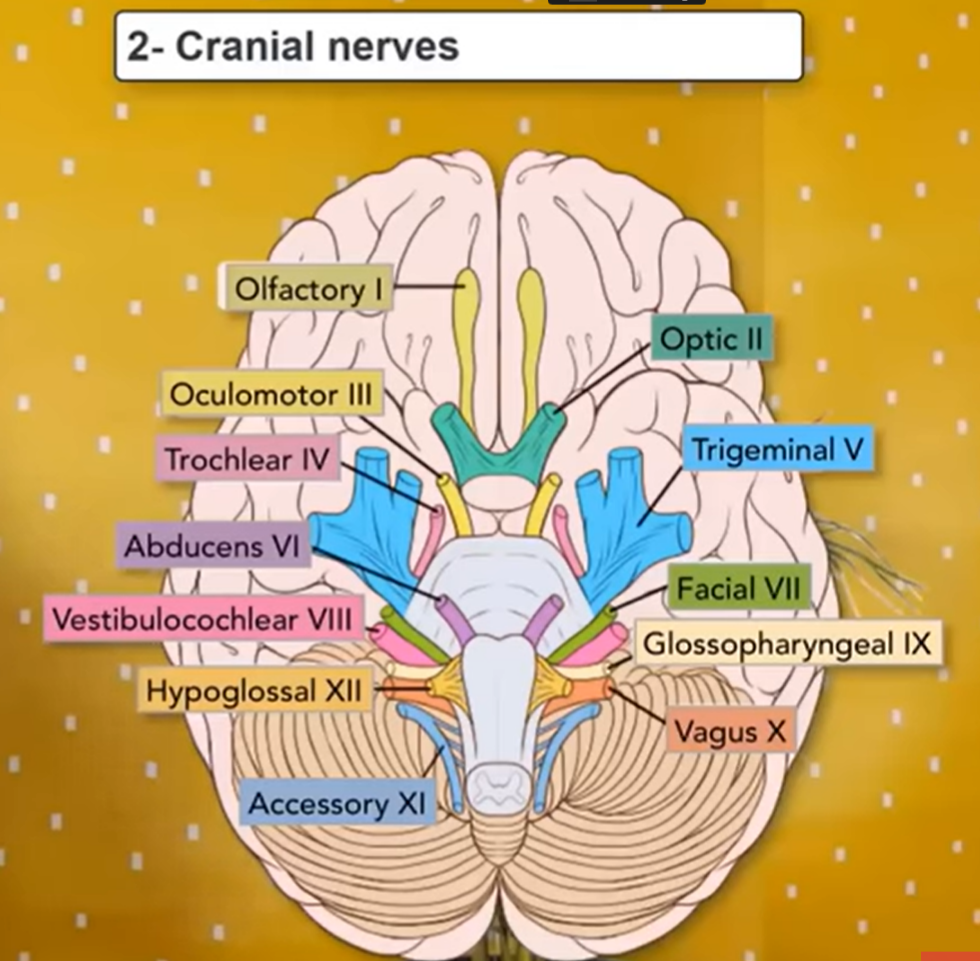 The Olfactory nerve
Check the nasal passages if they are clear
Ask the patient to differentiate between different known odours while the eyes are closed.
Examine each side
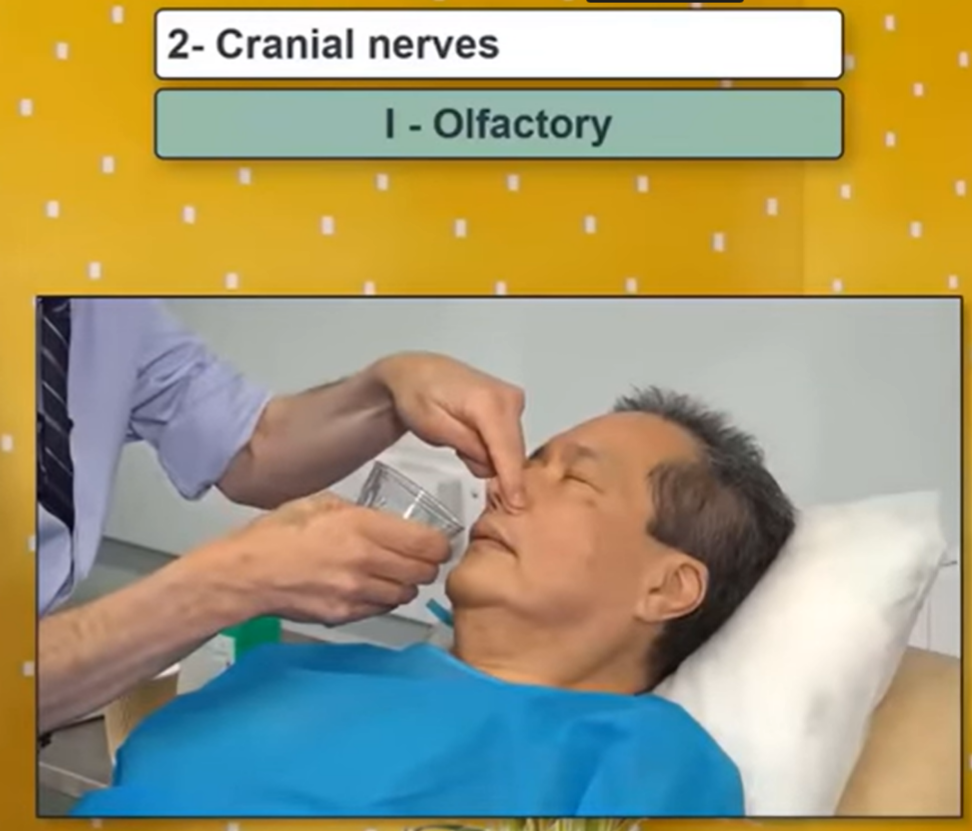 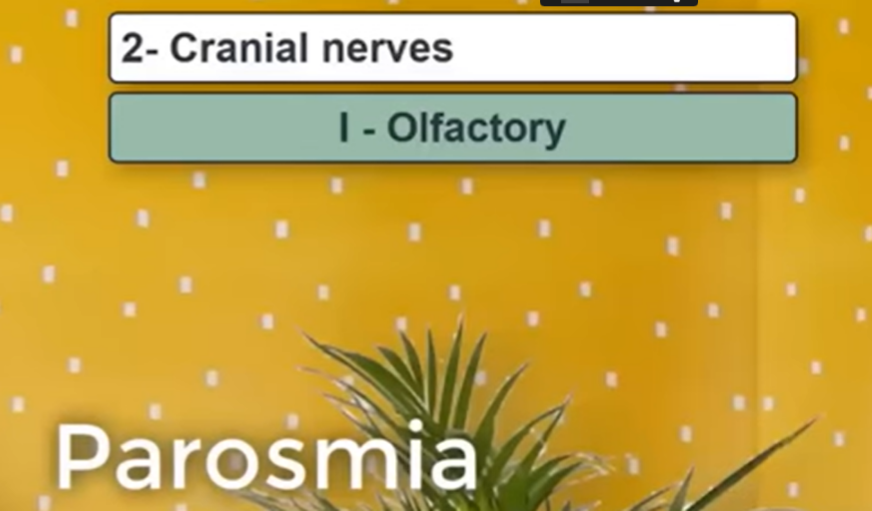 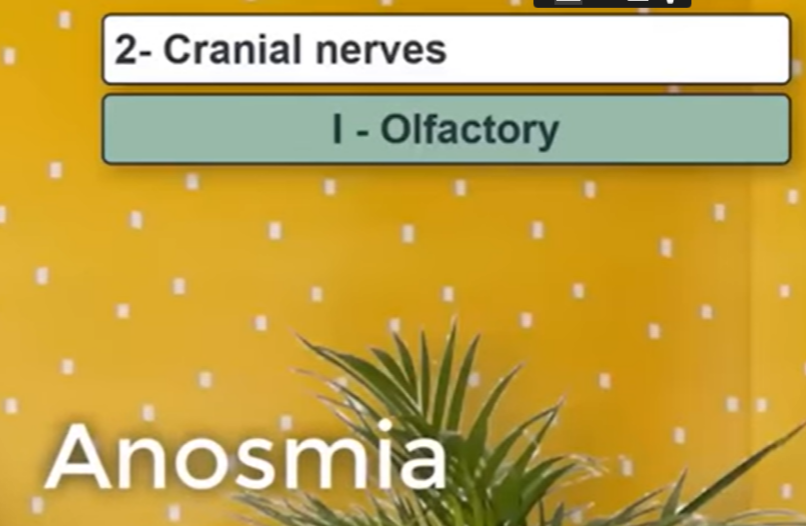 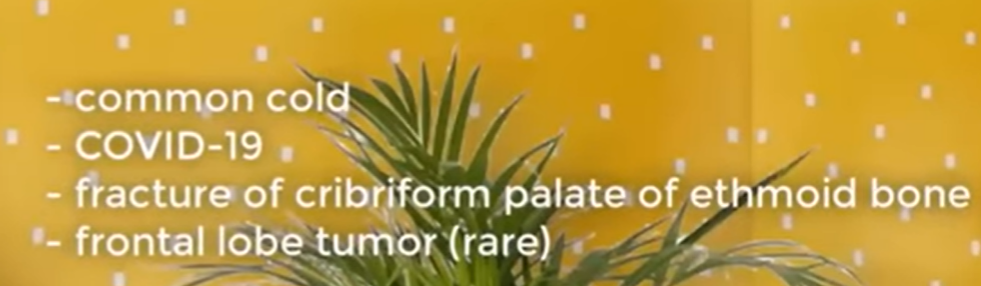 The optic nerve
Detailed examination of the eye is done by the ophthalmologist by special and proper instruments. However, you should inspect for the following:
Visual acuity: for the neurological exam, ask the patient to count fingers only. 
Colour vision
Visual fields
Pupillary reflex
Fundoscopy
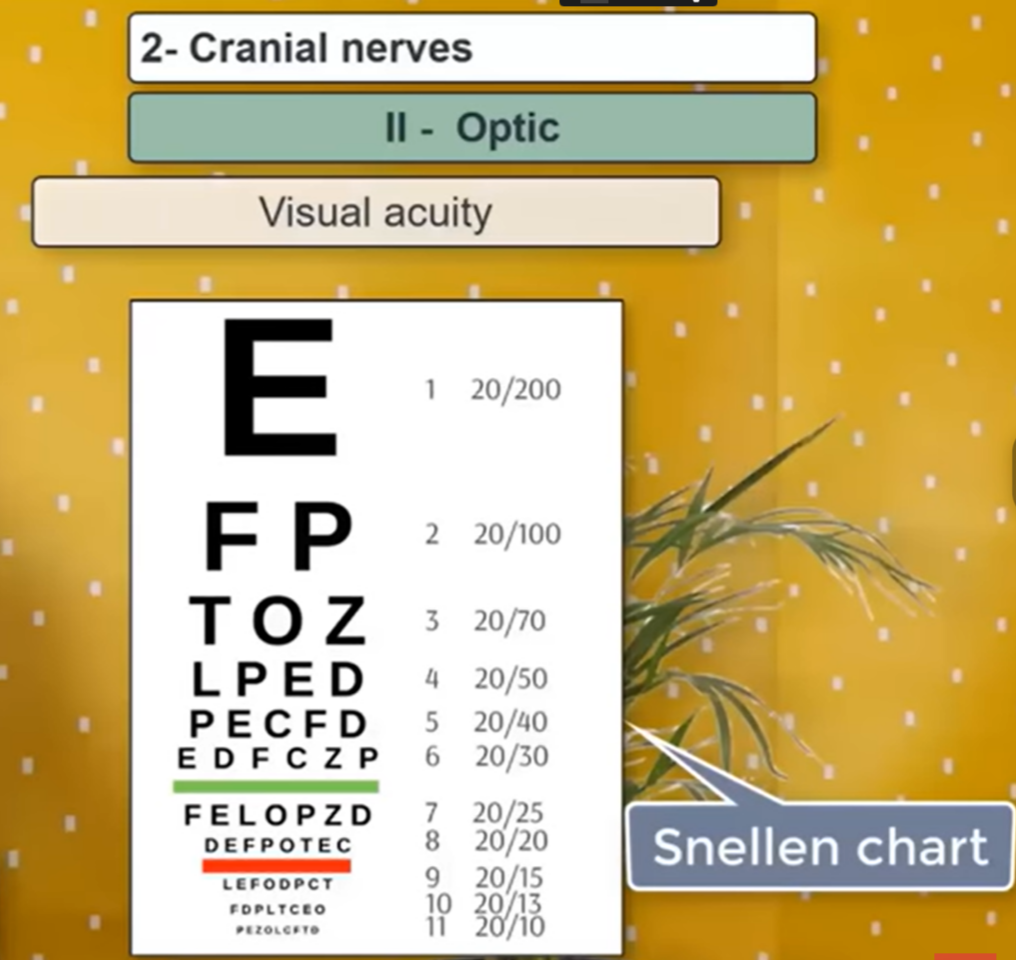 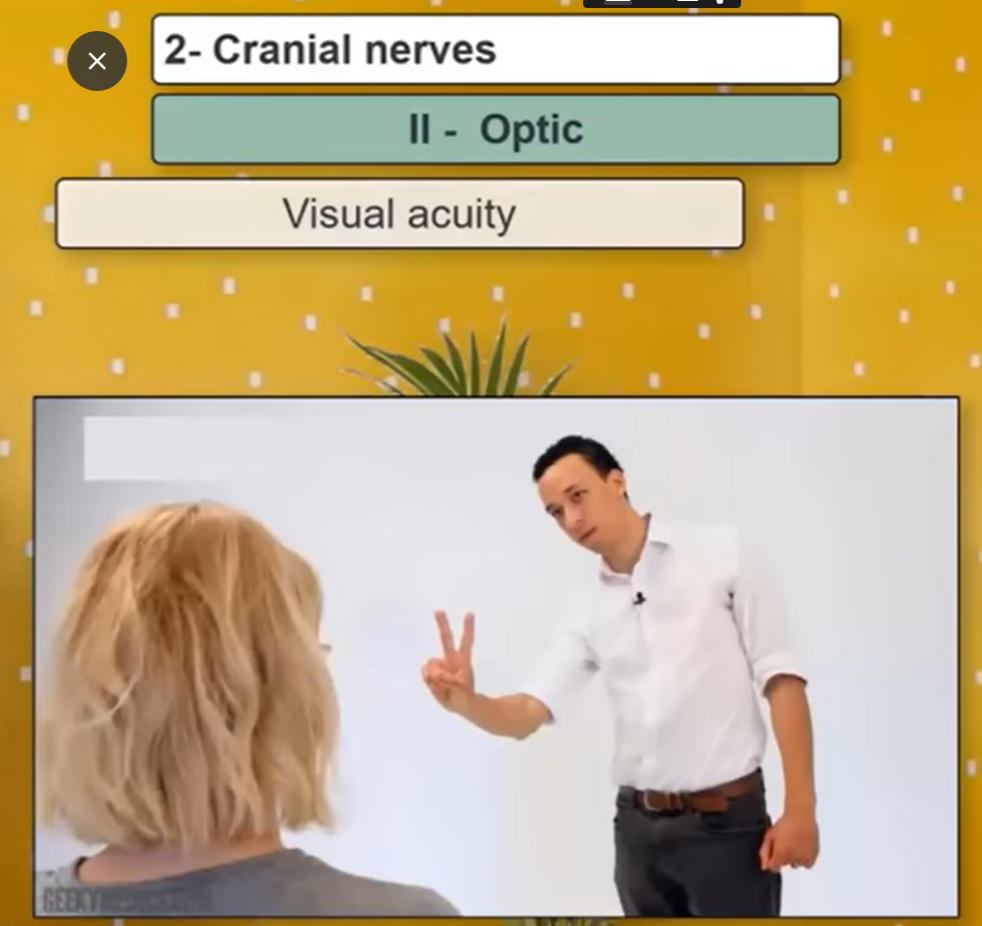 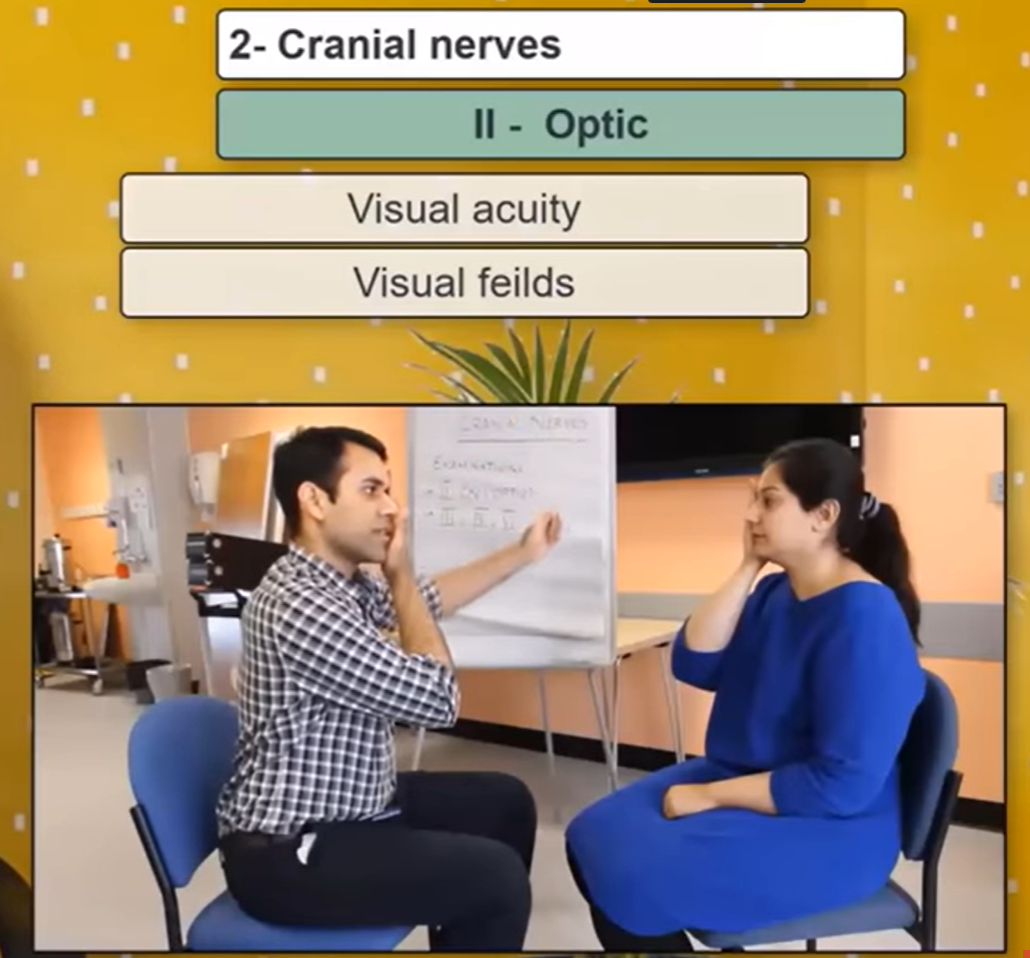 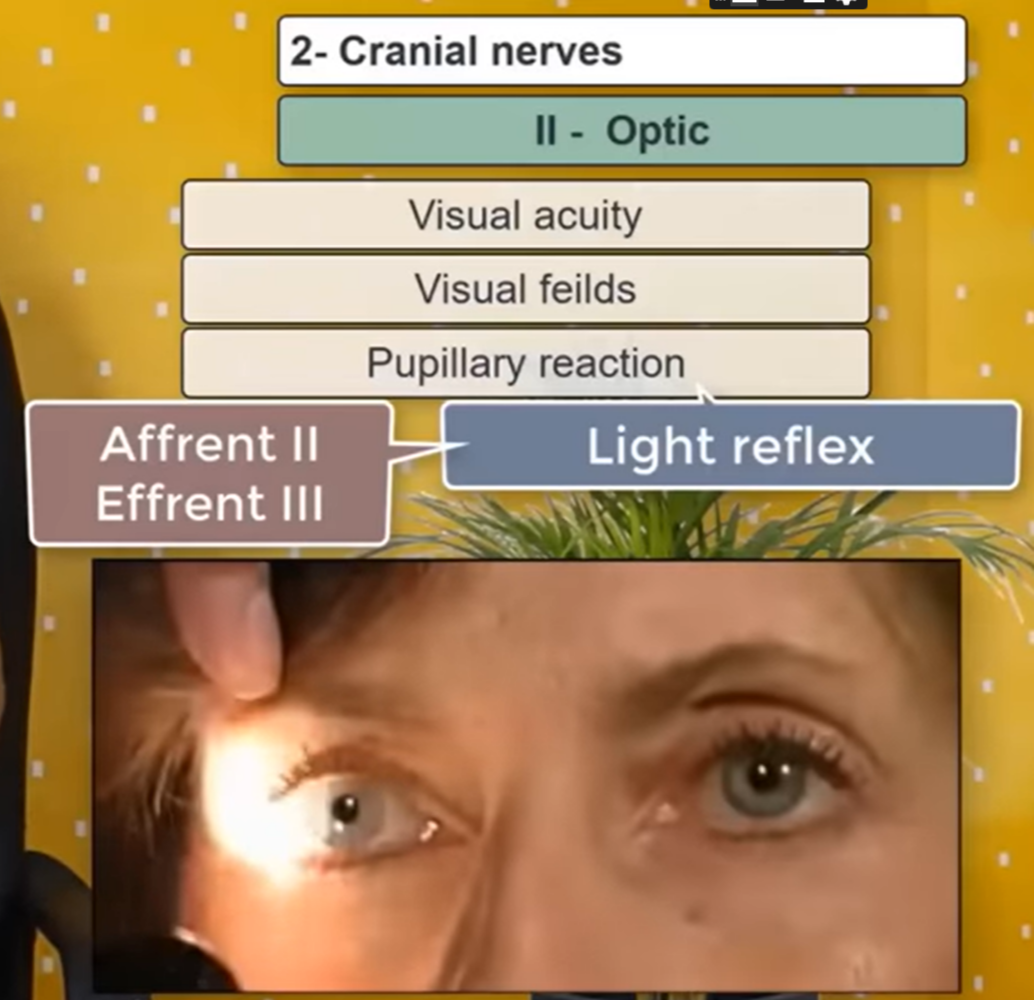 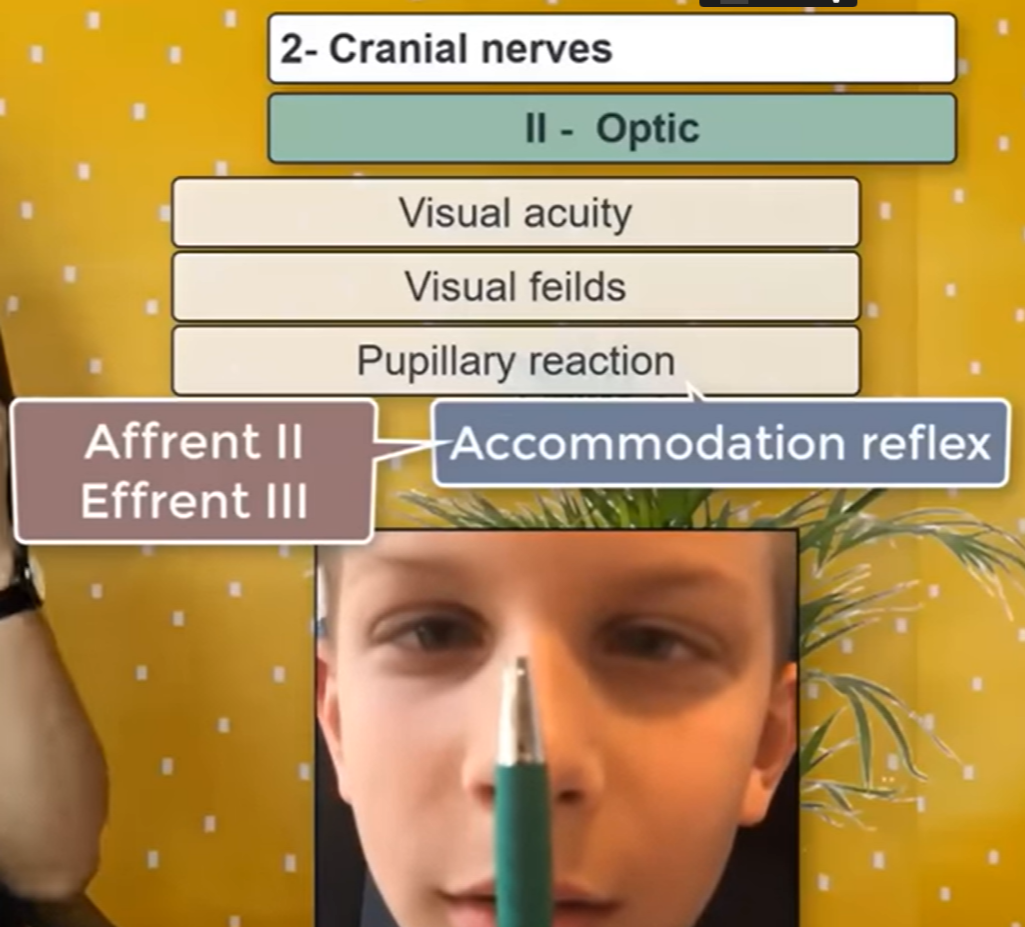 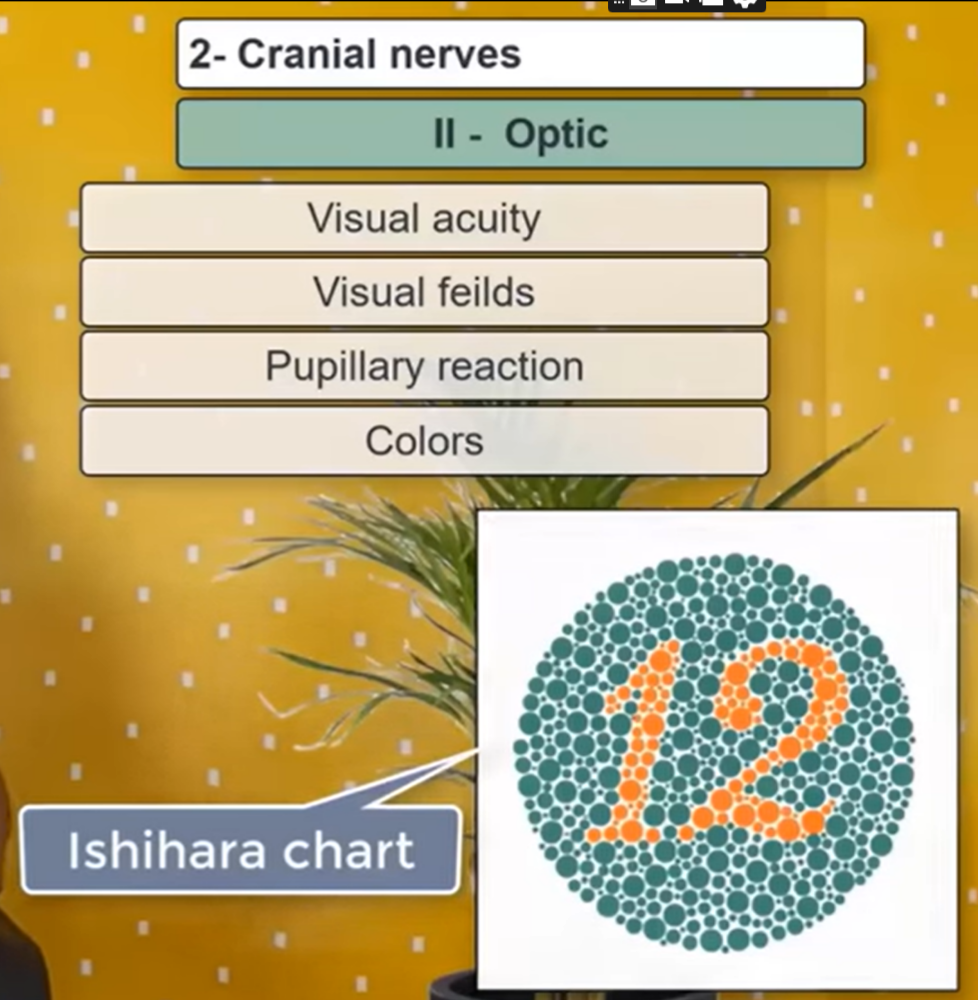 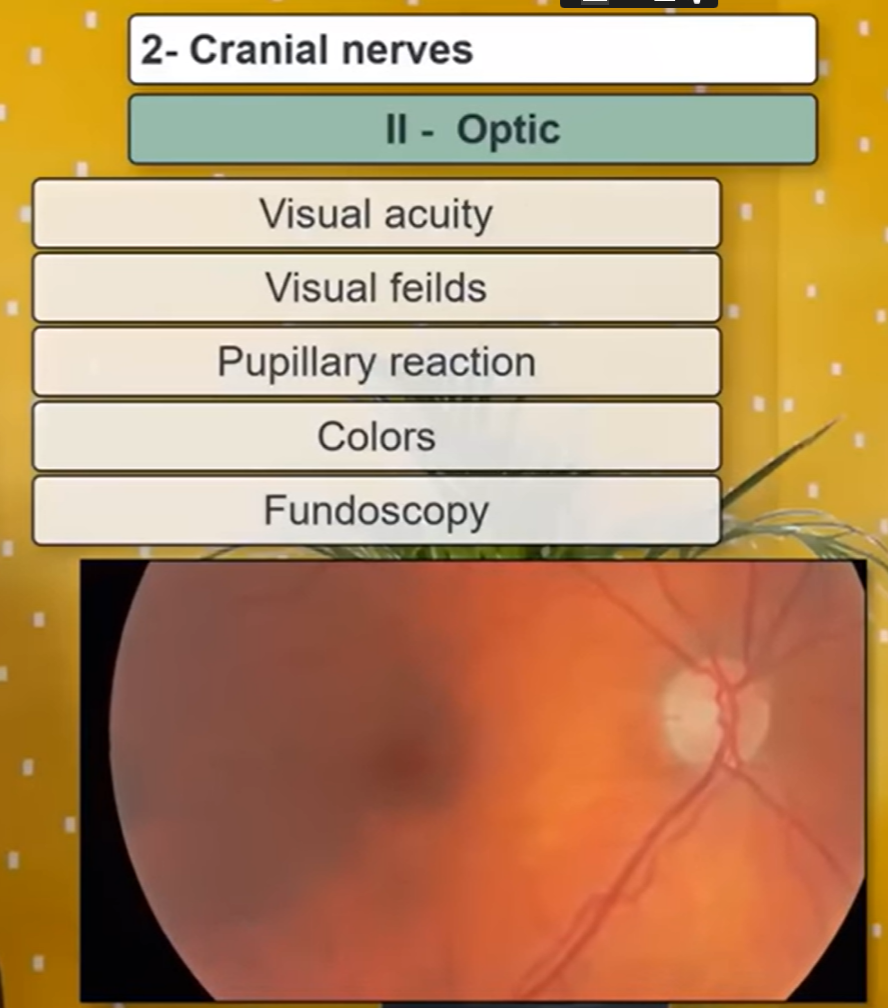 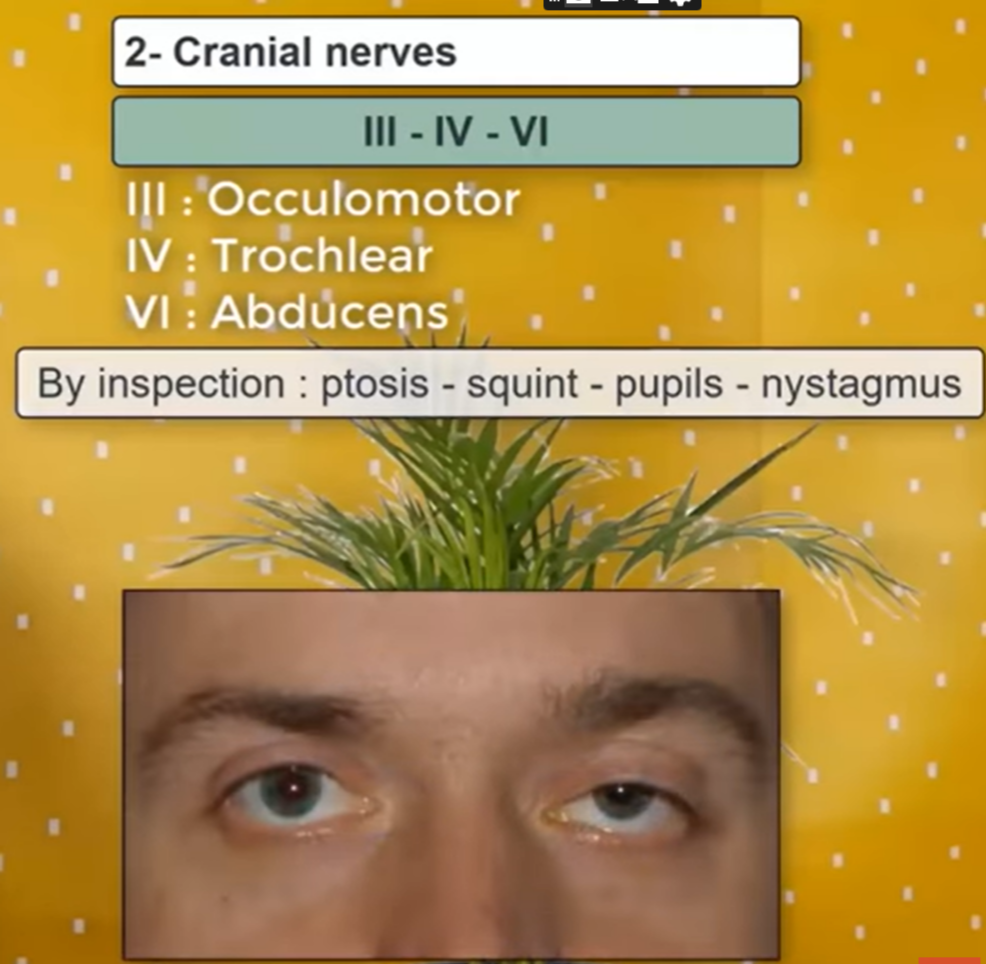 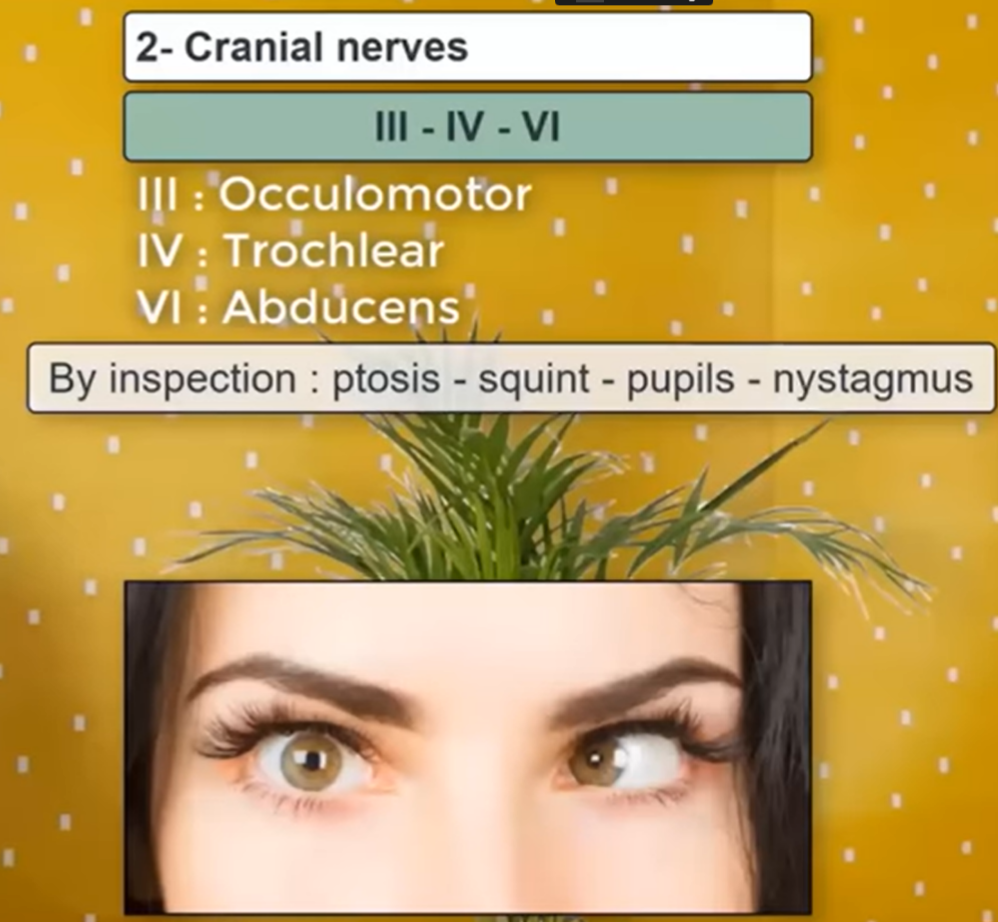 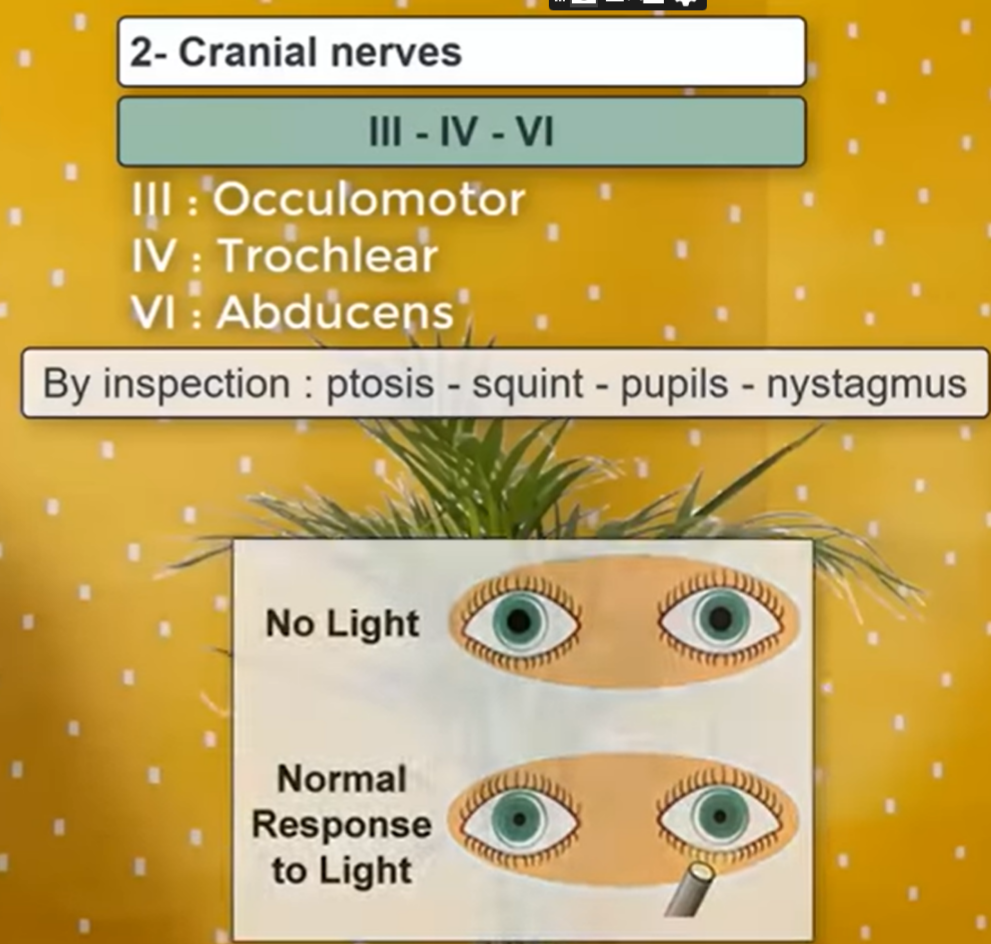 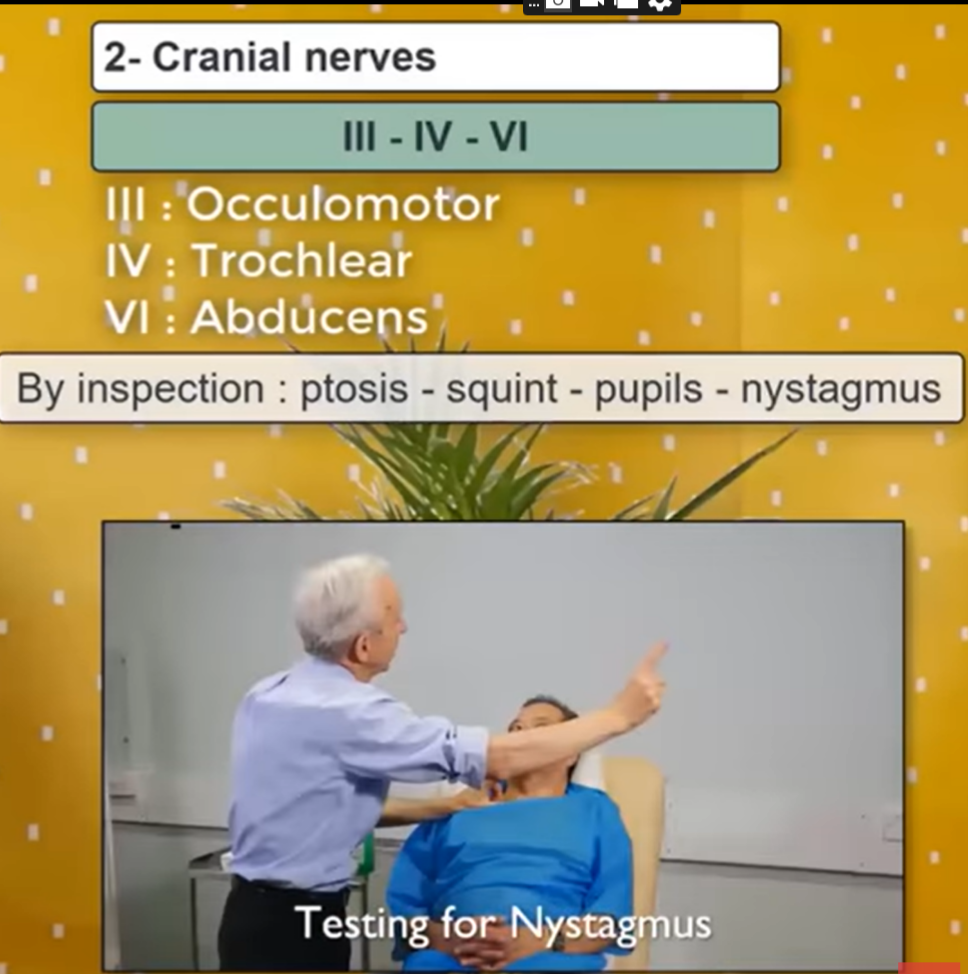 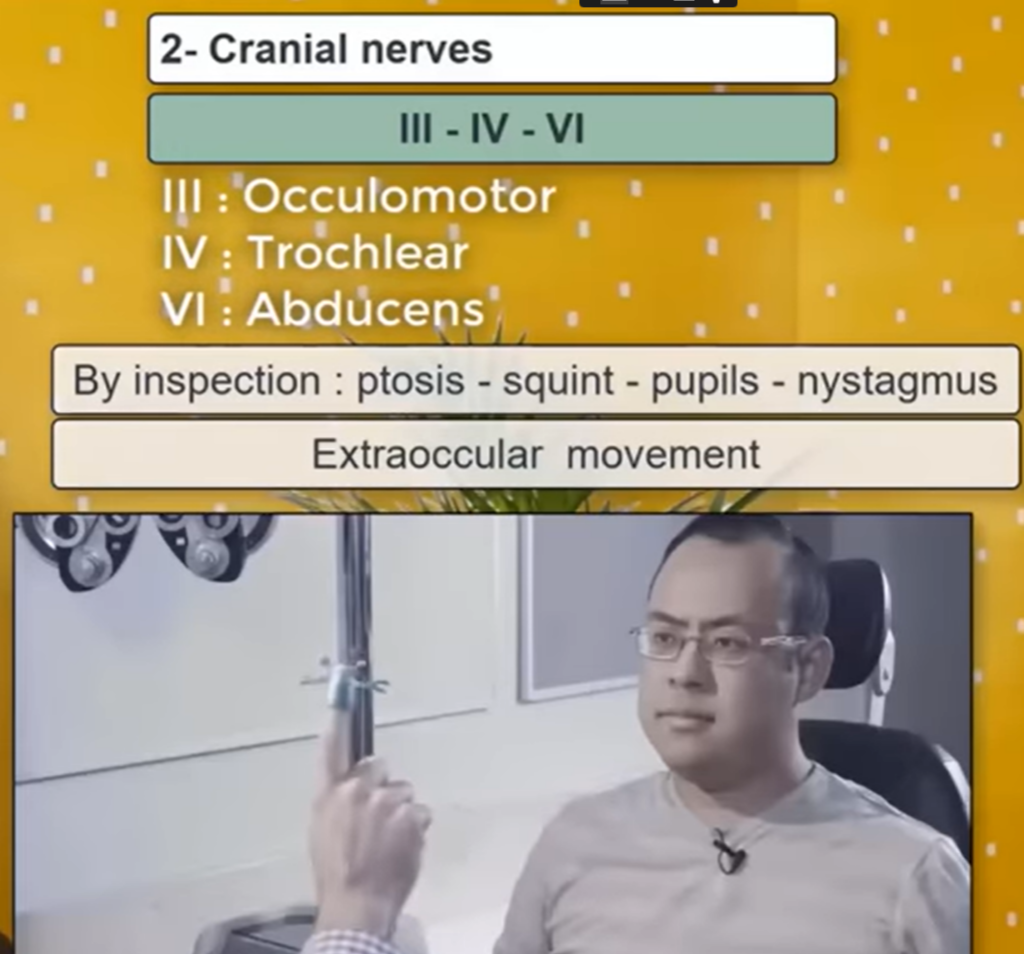 V-The trigeminal nerve
Sensory: examine the three divisions:
Light touch
Pain
Crude touch
Motor: muscles of mastication (ask the patient to clench his teeth and feel the masseter. Ask the patient to open and close the moth against resistance.
Corneal reflex
Jaw jerk
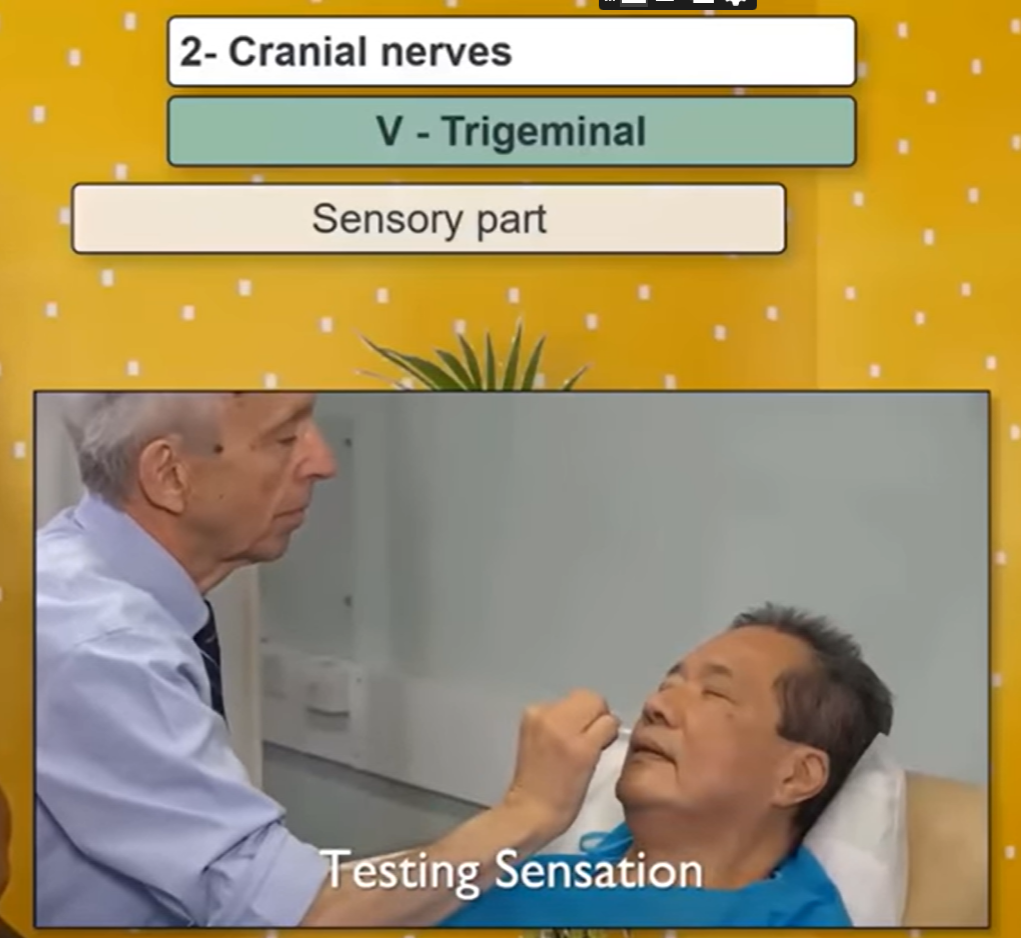 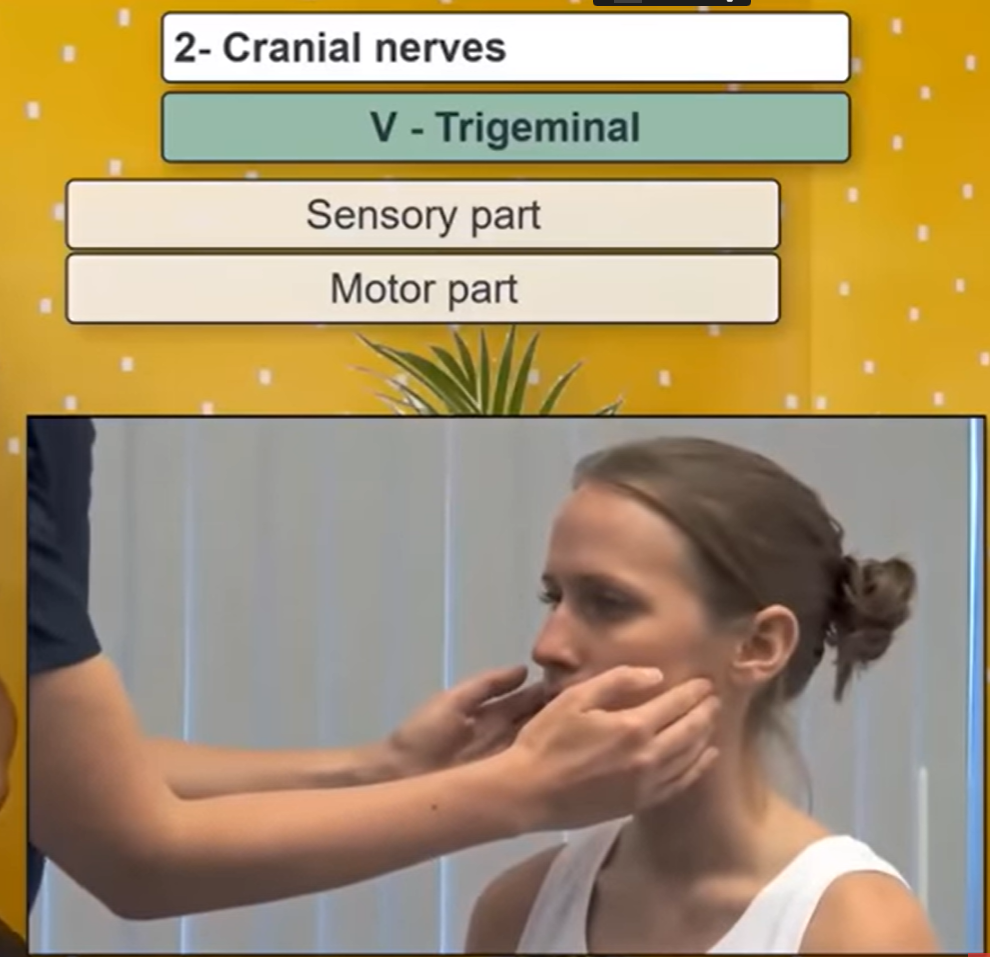 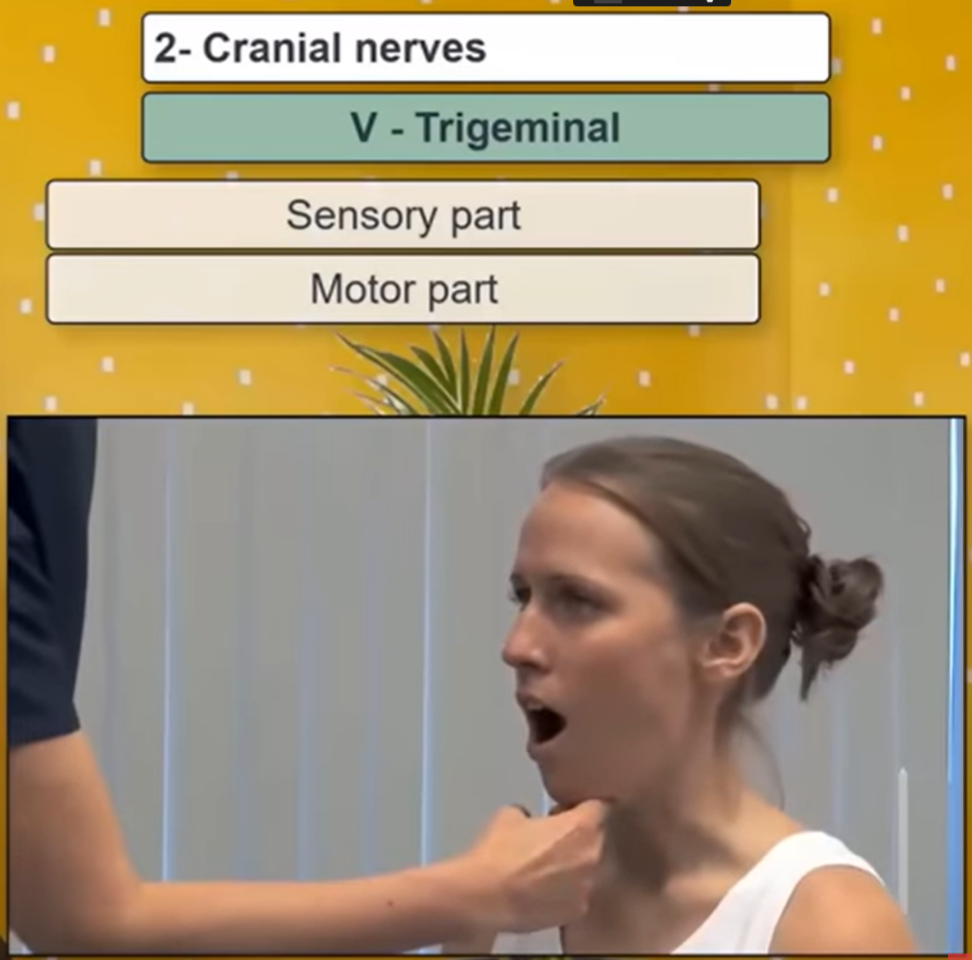 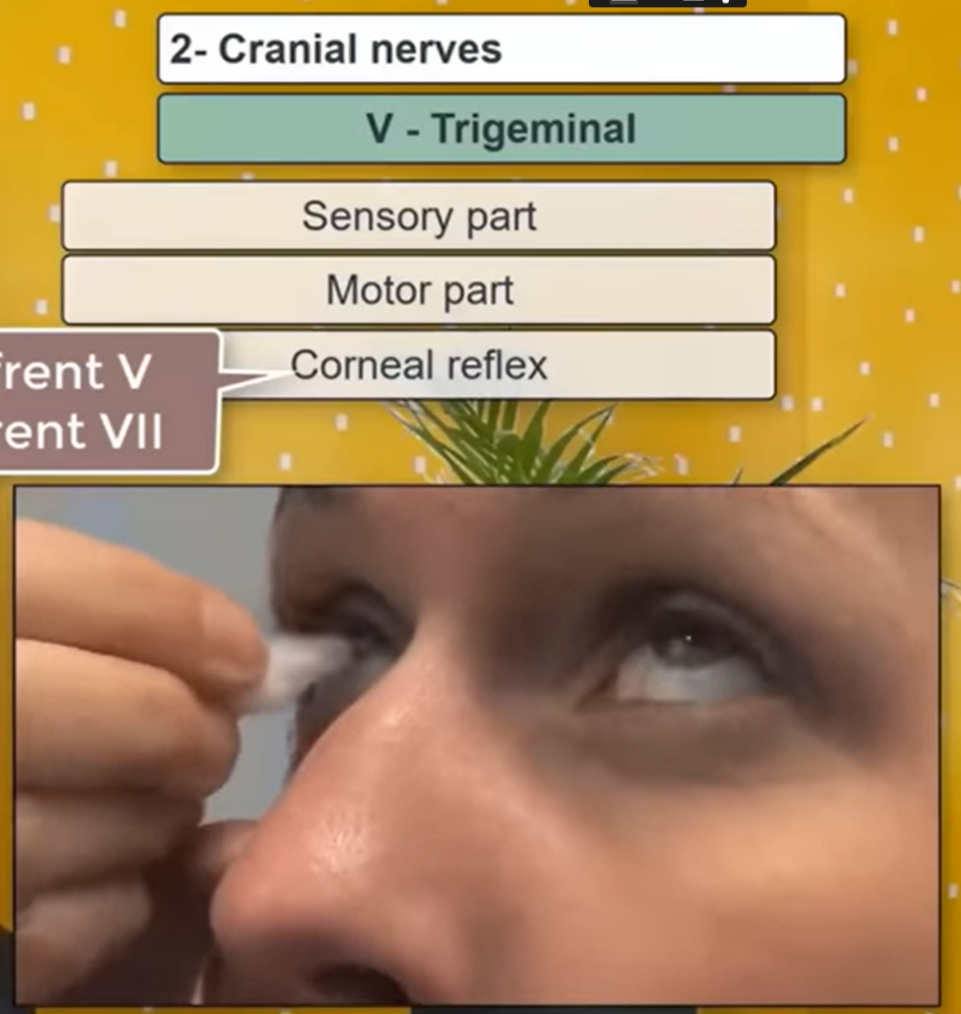 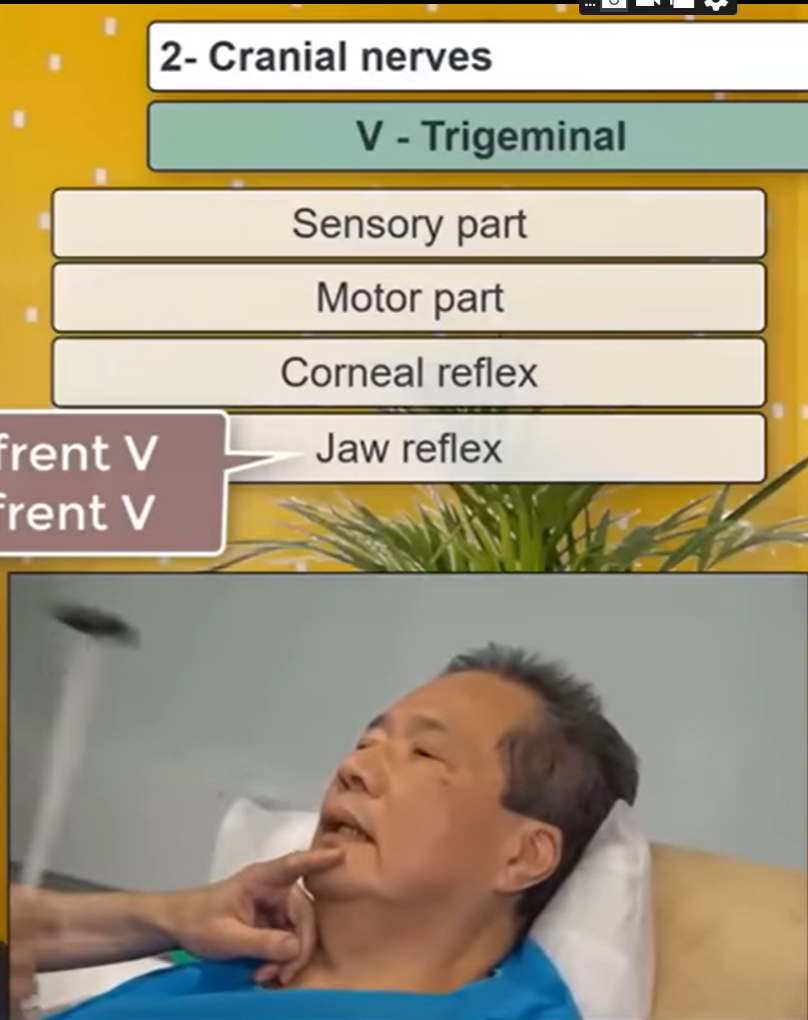 VII-The facial nerve
Asymmetry, look at the nasolabial fold and the blinking
Involuntary movements
Ask the patient to wrinkle the forehead
Ask patient to show the teeth
Ask patient to whistle
Taste examination; anterior 2/3 of the tongue
Please try to differentiate between upper and lower motor neuron facial nerve lesion
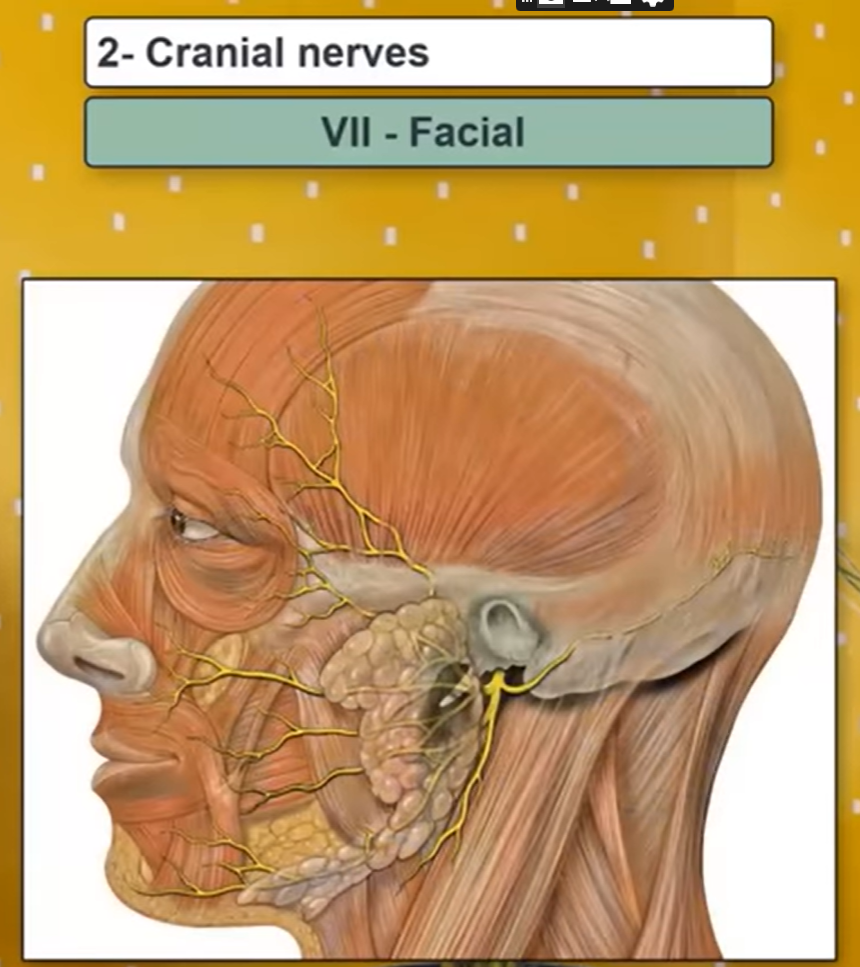 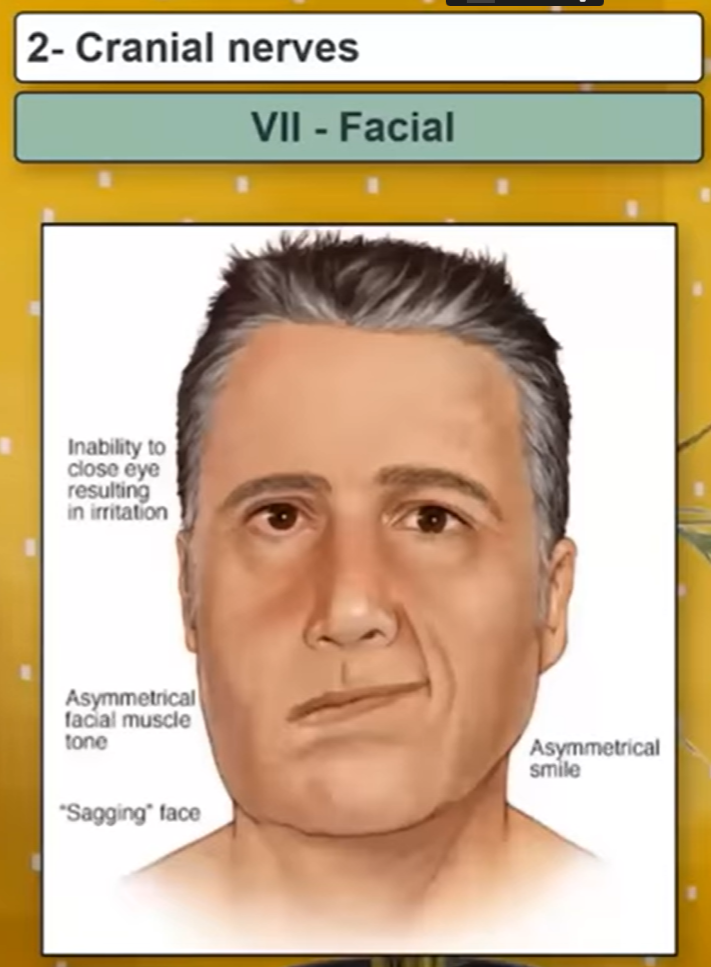 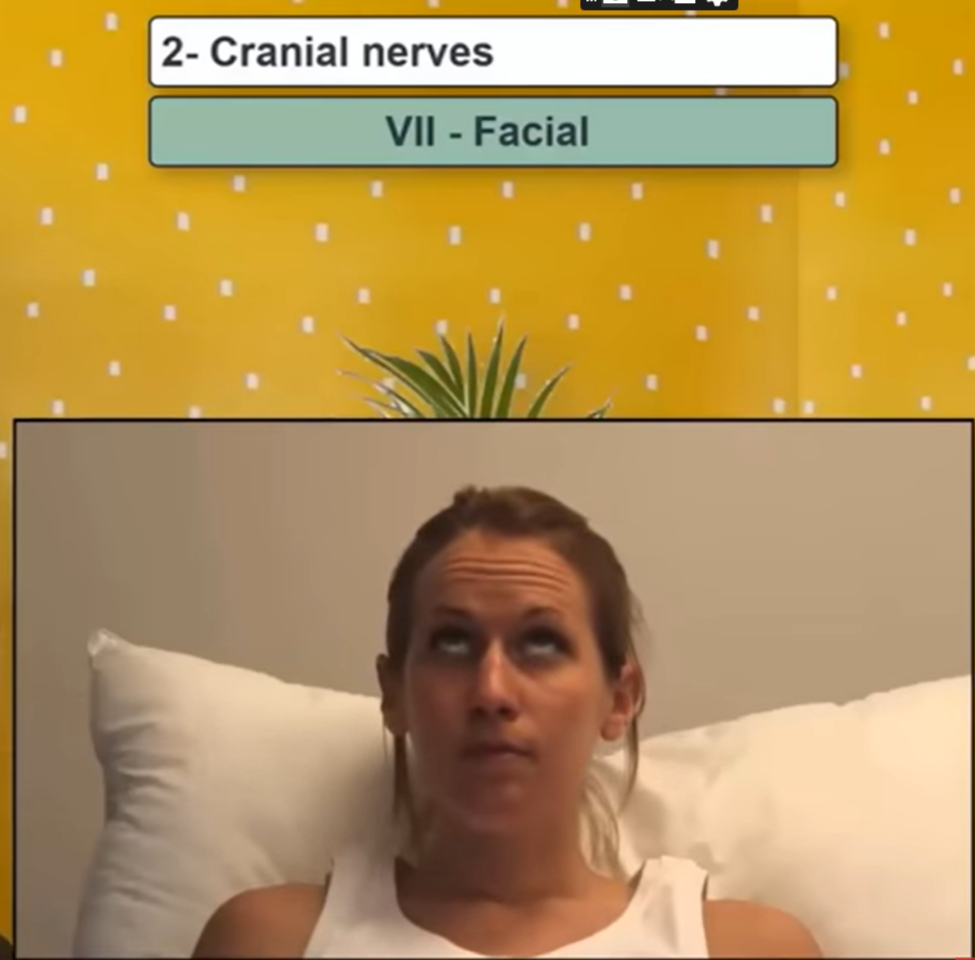 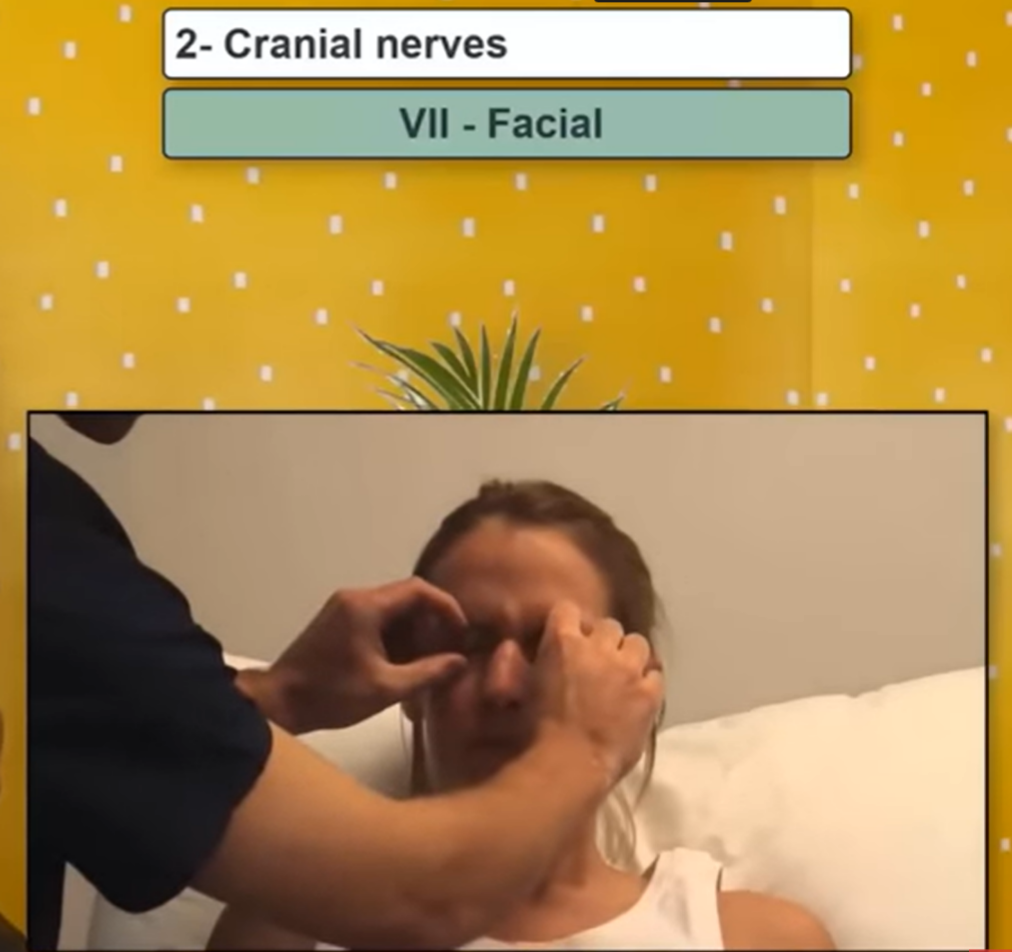 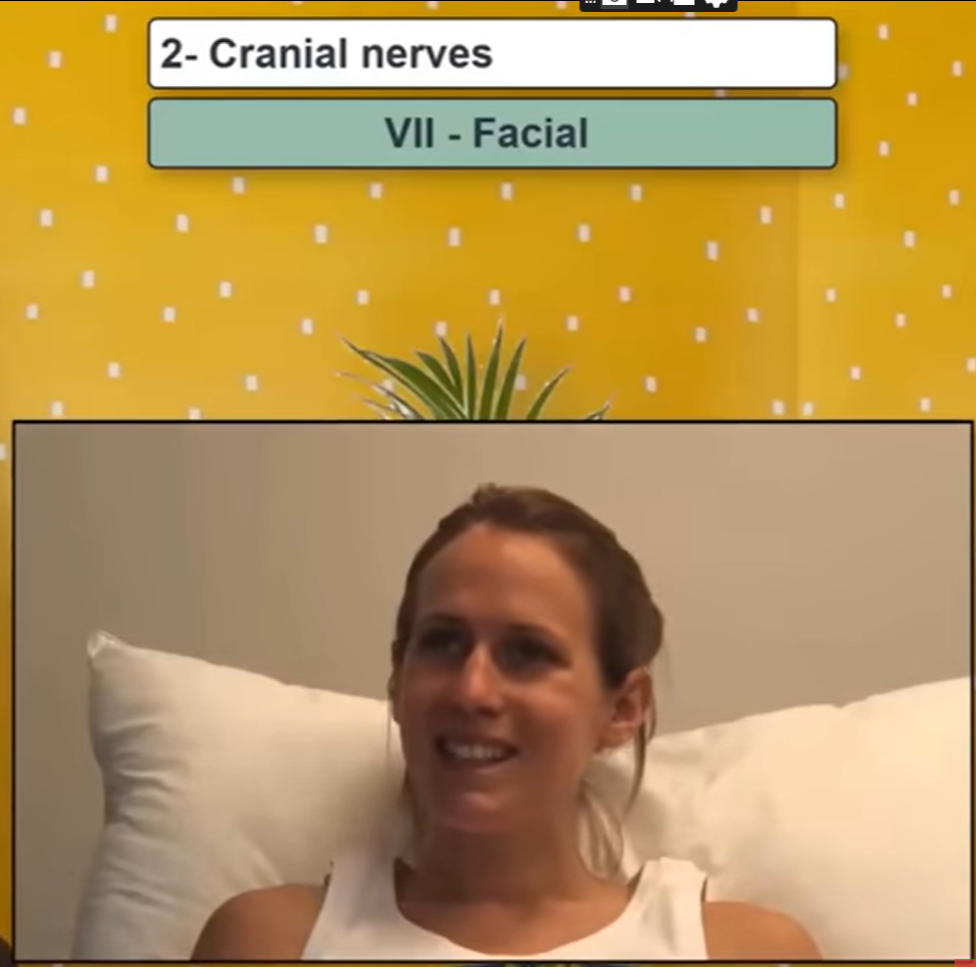 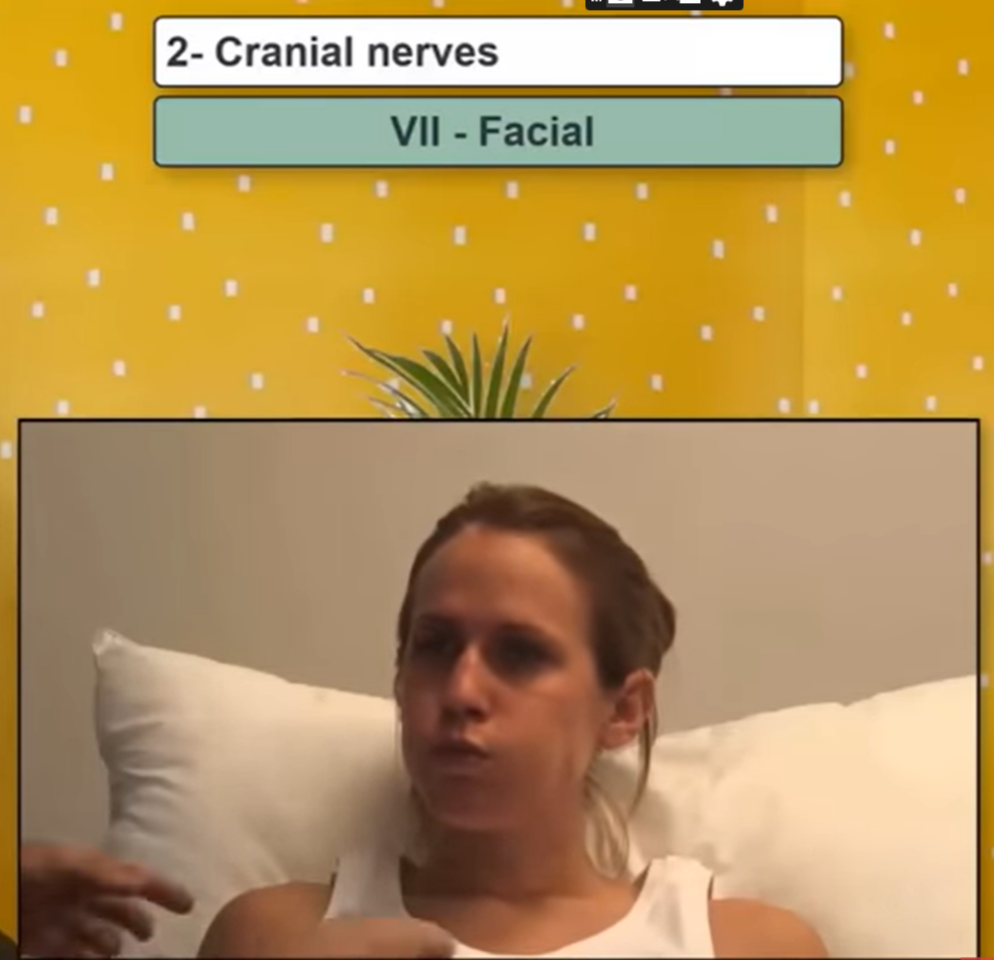 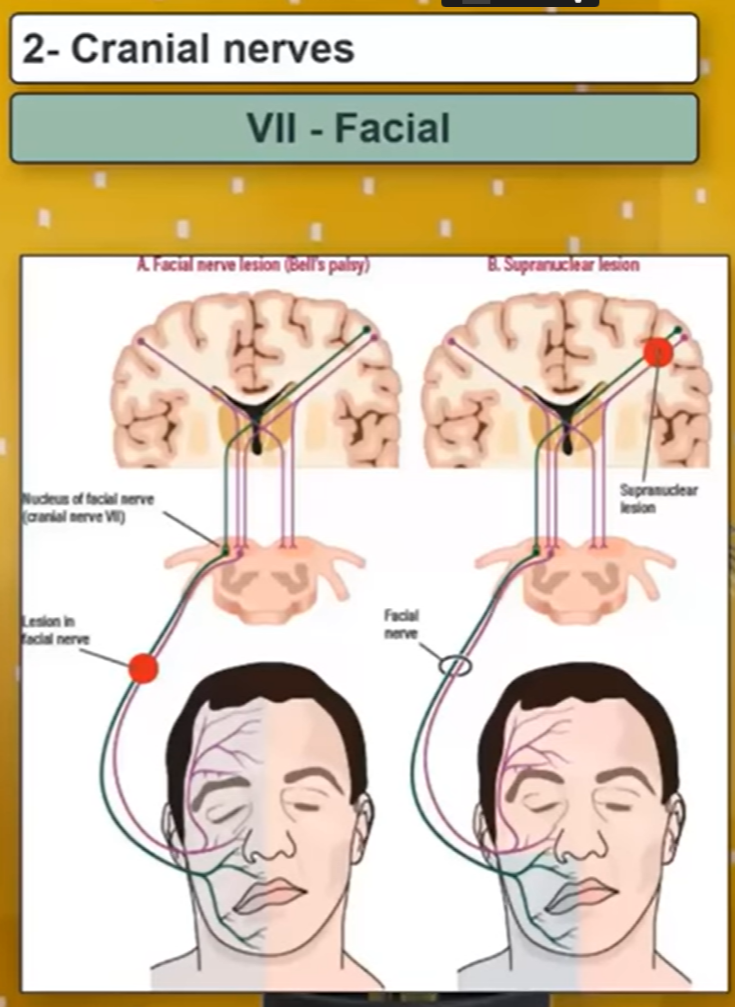 VIII-Vestibulocochlear nerve
Hearing loss: Whispered voice test: stand behind the patient and whisper at 15 cm on one ear while rubbing the tragus of the opposite ear.  Then repeat it at longer distance, if he can hear you whispering from 60 cm distance, then this is normal. Repeat it for the other side
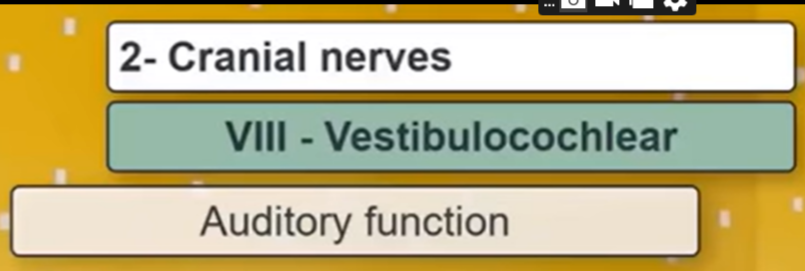 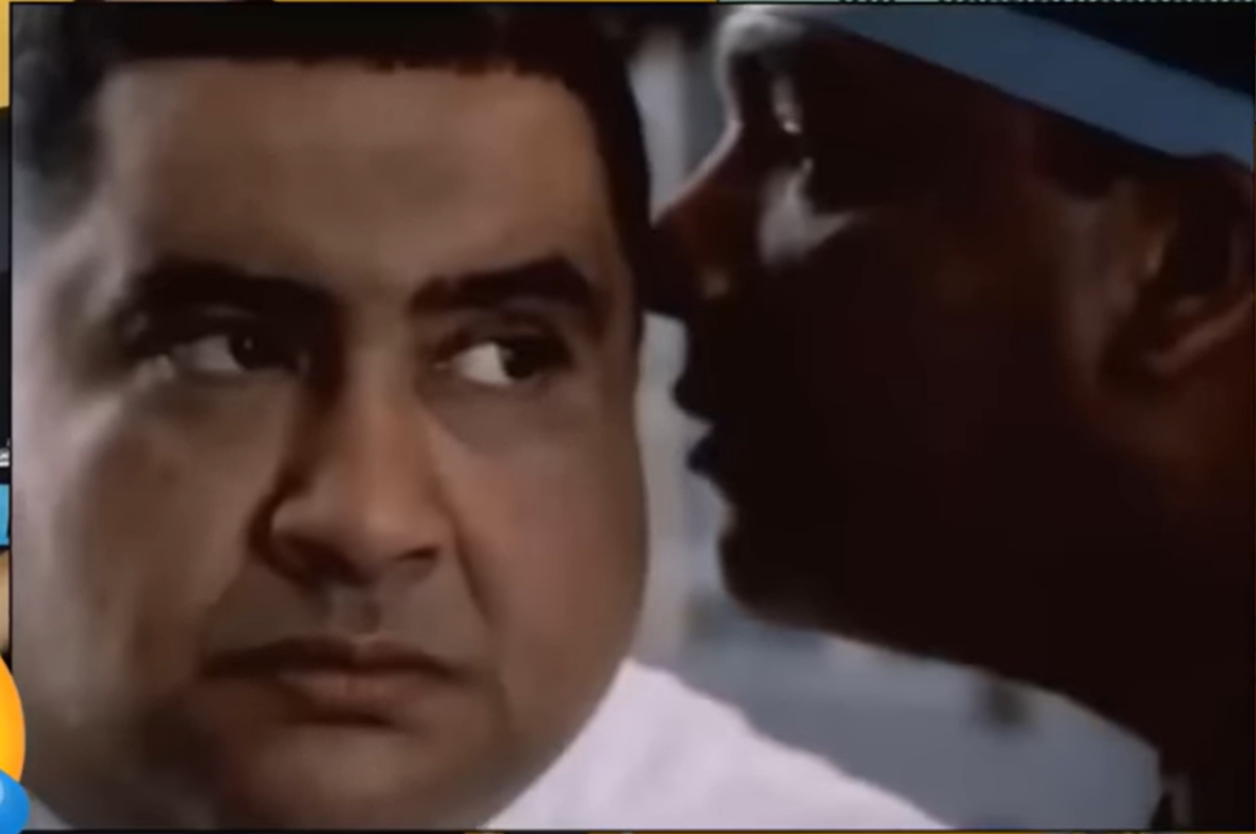 VIII-Vestibulocochlear nerve
Rinne’S Test:
Put the vibrating fork on the mastoid process of the ear, then after the patient can no longer hear it, place it near to his external auditory meatus, and ask if he still can hear it and which is better (when it was on the mastoid or when it is near the ear).
Normally, the patient should be able to hear it again when it is near the meatus  (after it has been stopped being heard at the mastoid). This is a normal observation because air conduction is better than bone conduction  and this is reported as positive Rinne’s Test.
Weber’s Test: Put the tuning fork on the midline of the forehead and ask the patient where does he hear the sound?
Normally in the middle 
If it is better on the right (lateralizes to the right): right conductive hearing loss or left sensorineural hearing loss (same thing applies for the left side)
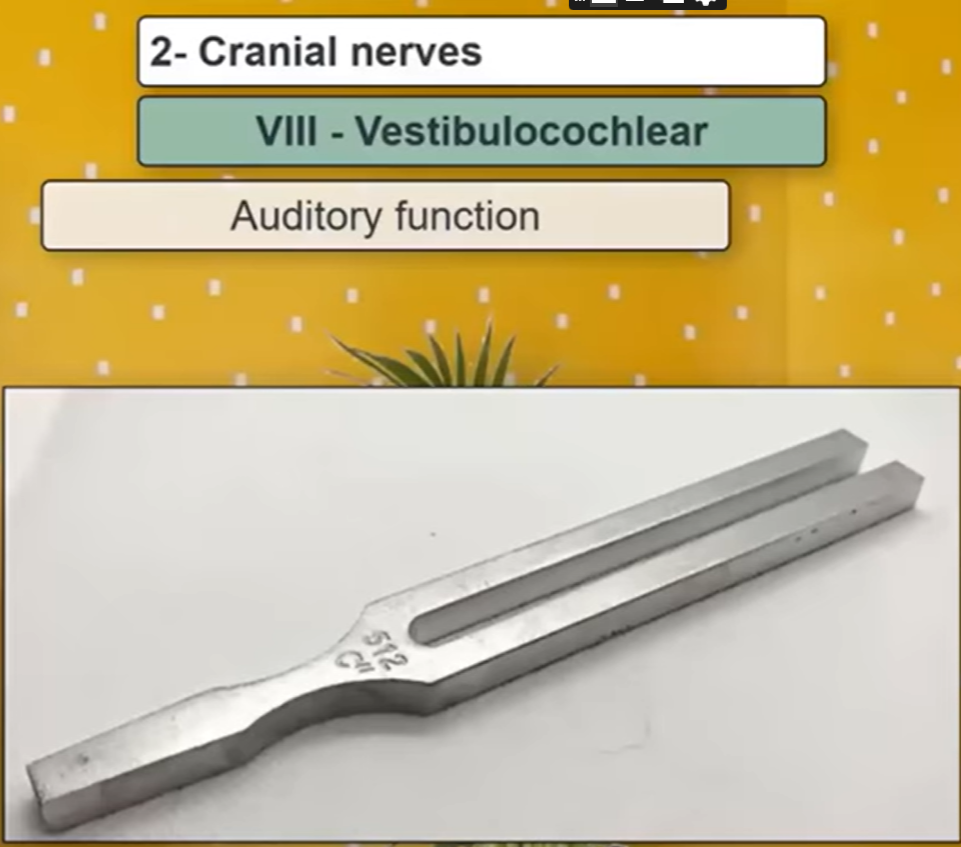 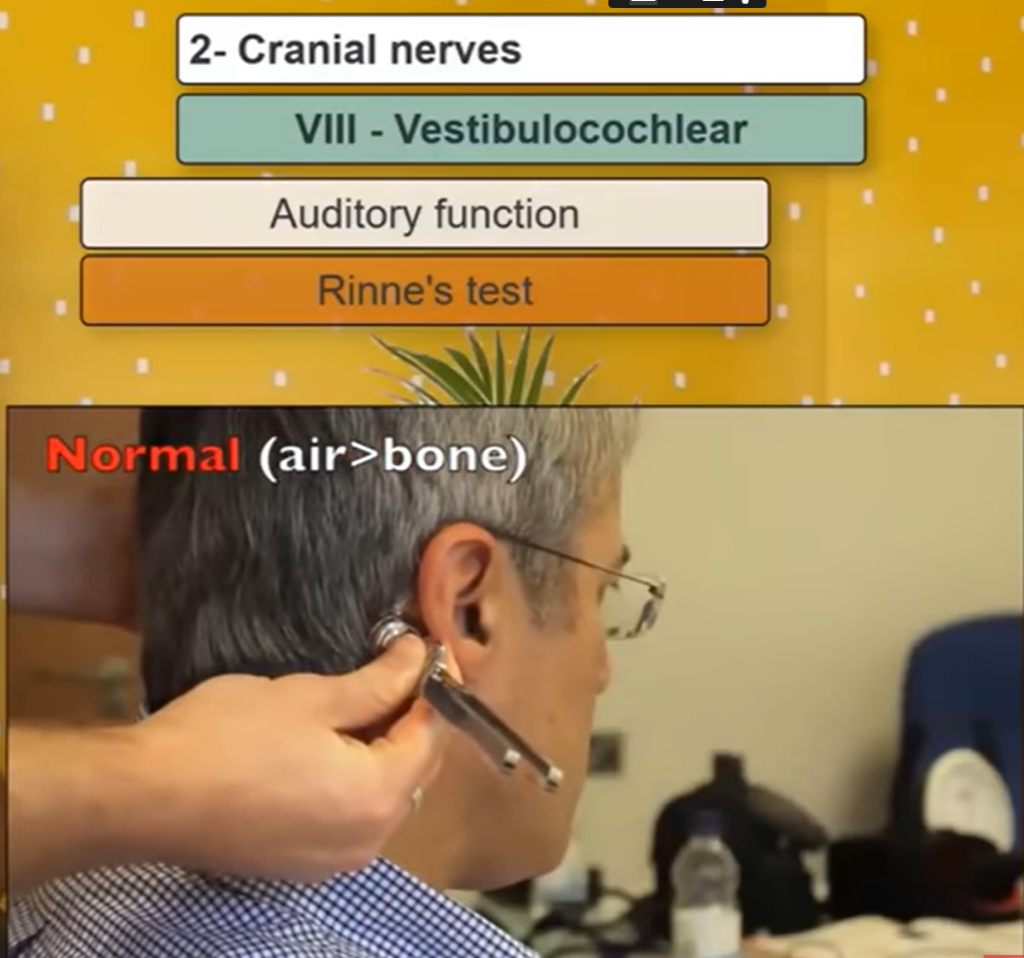 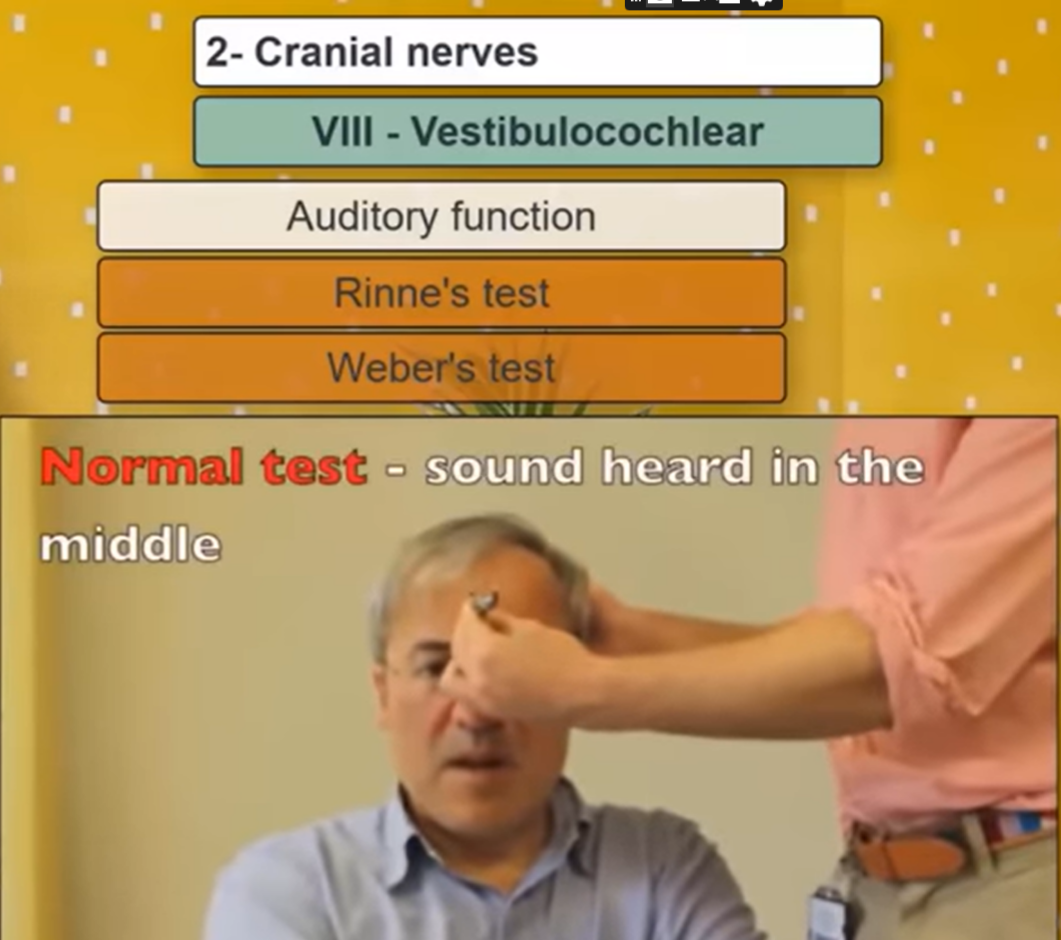 VIII-Vestibulocochlear nerve
Examination for nystagmus
Caloric test
ENG
Rotation chair test
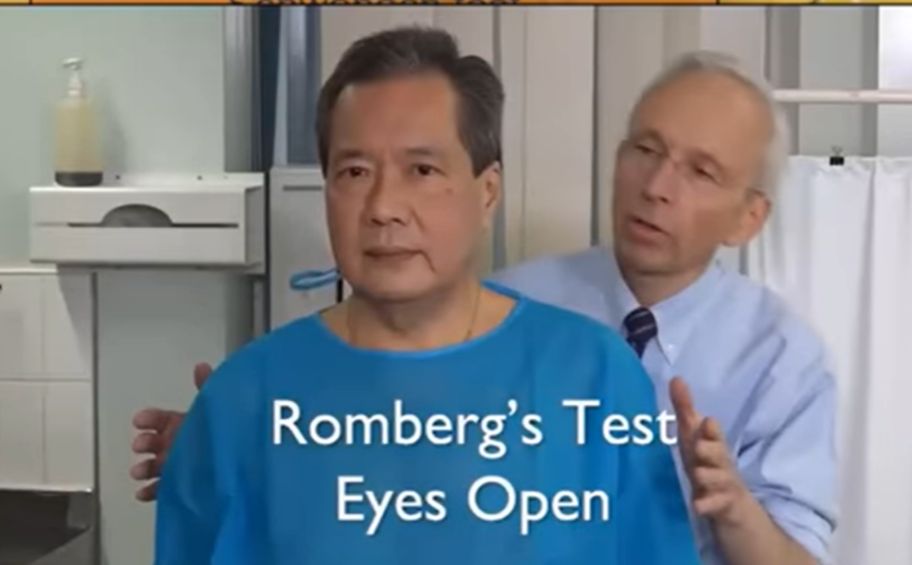 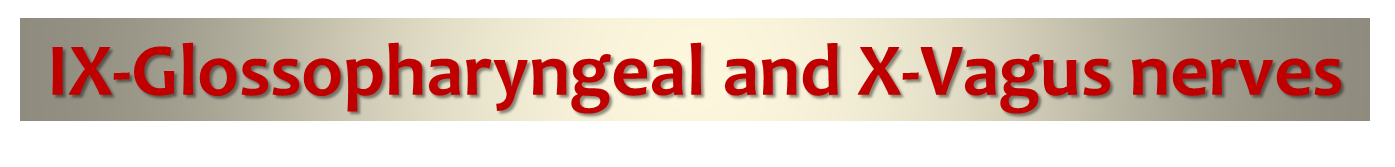 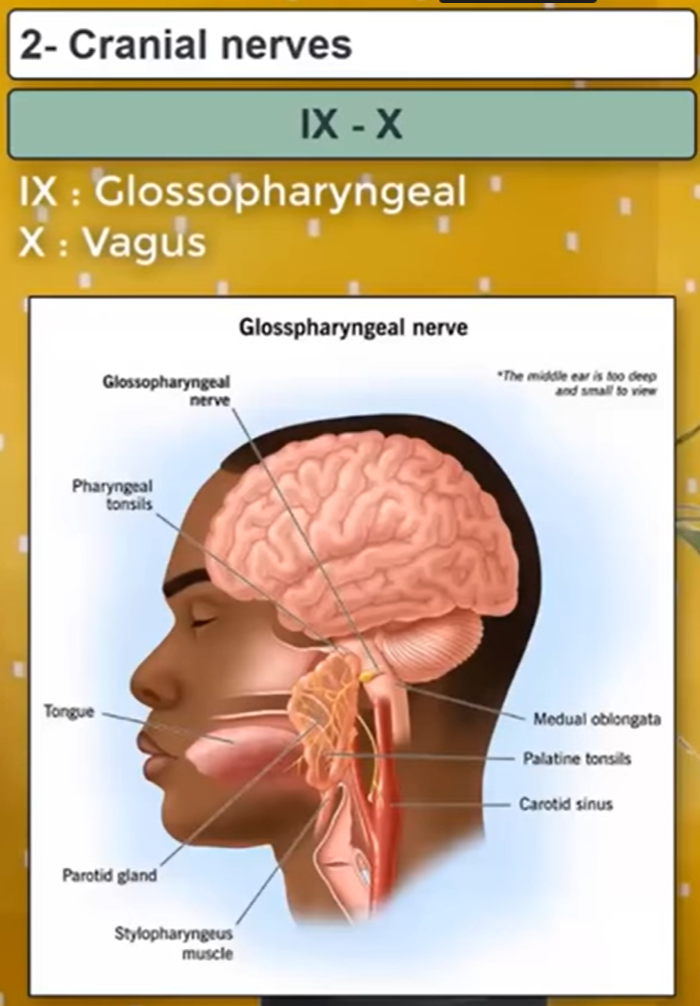 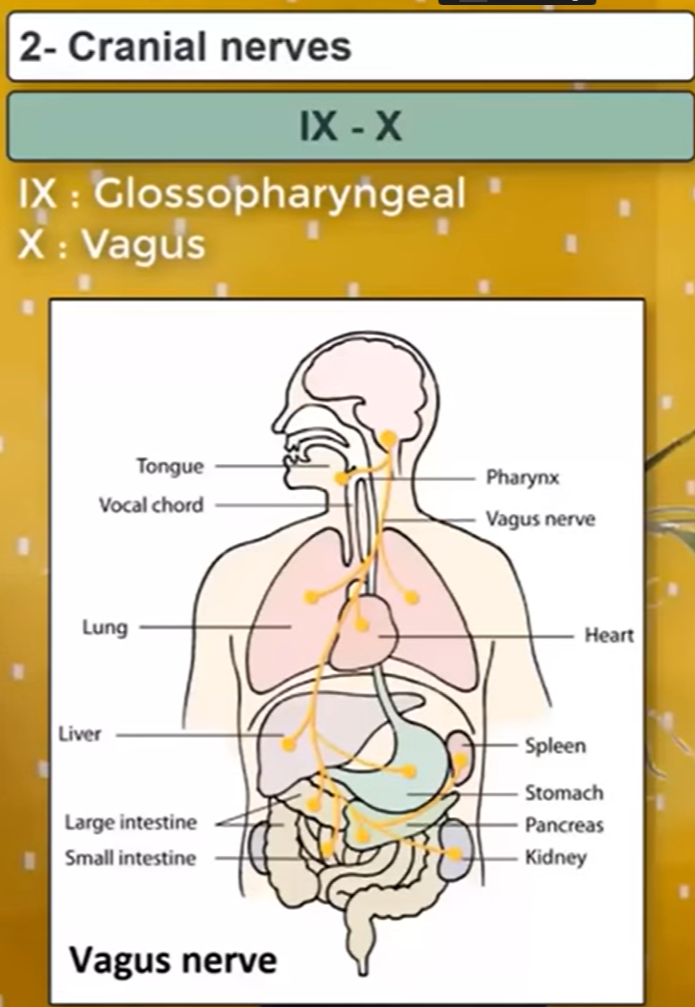 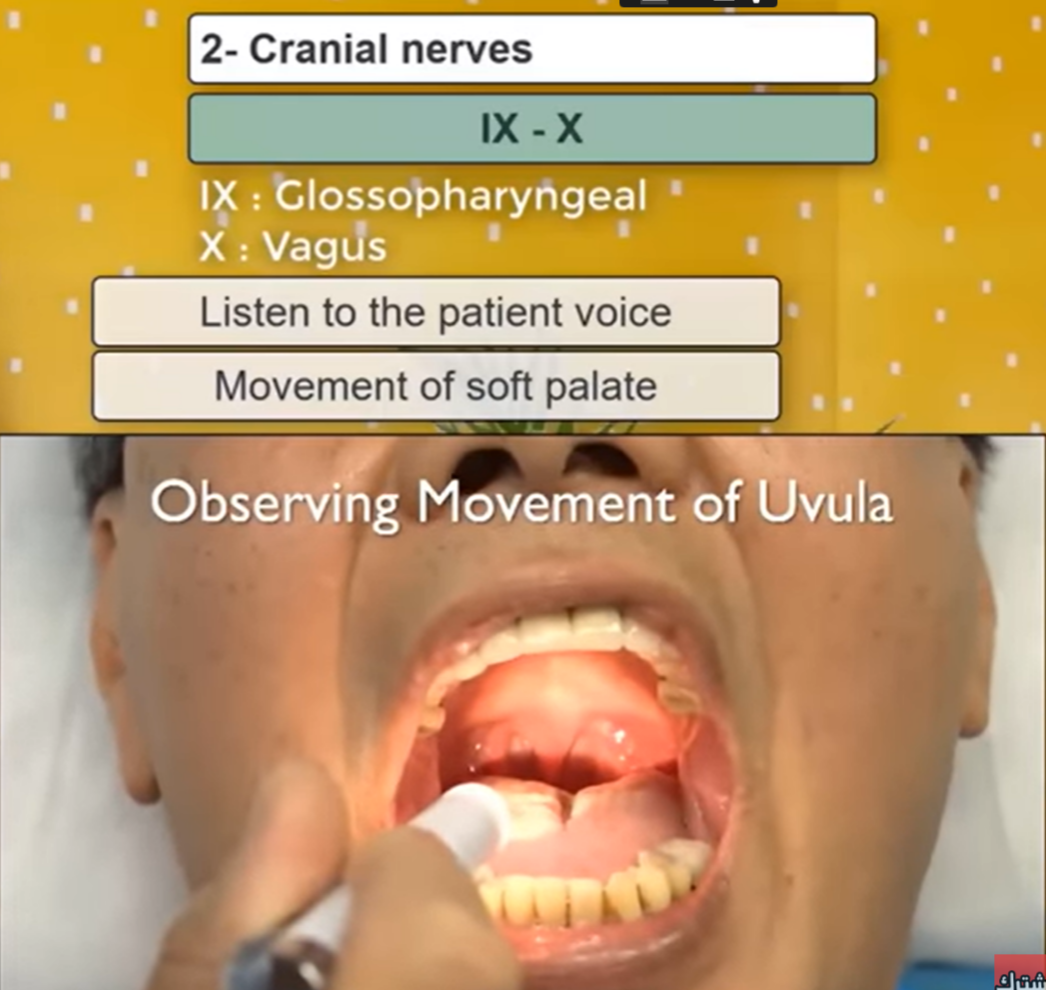 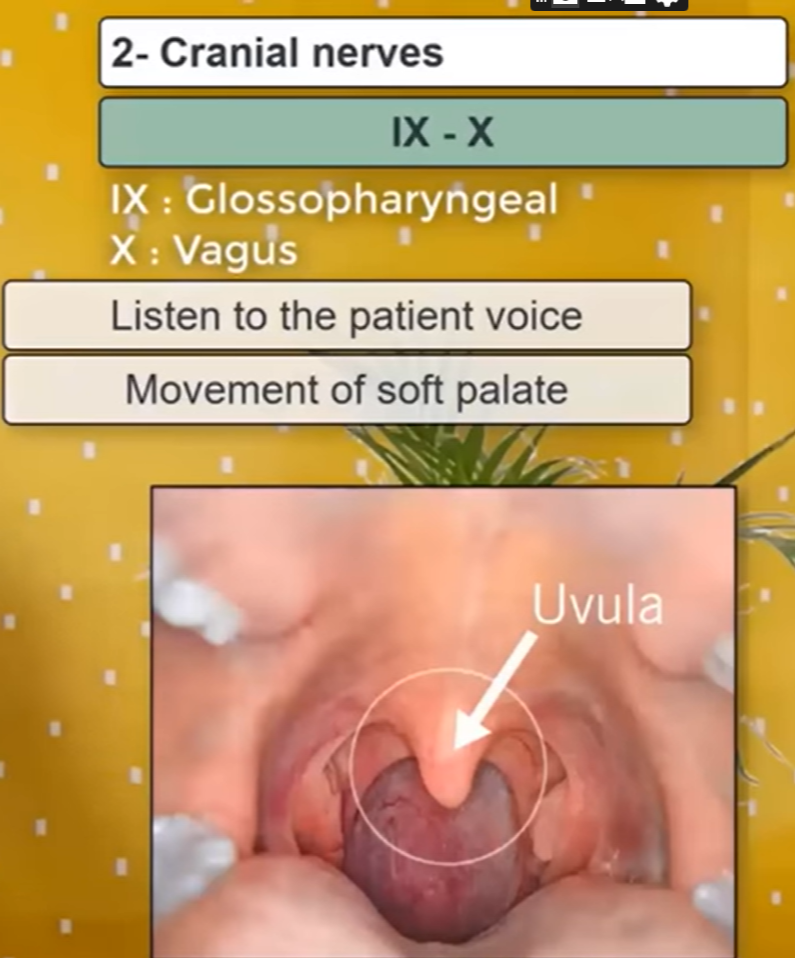 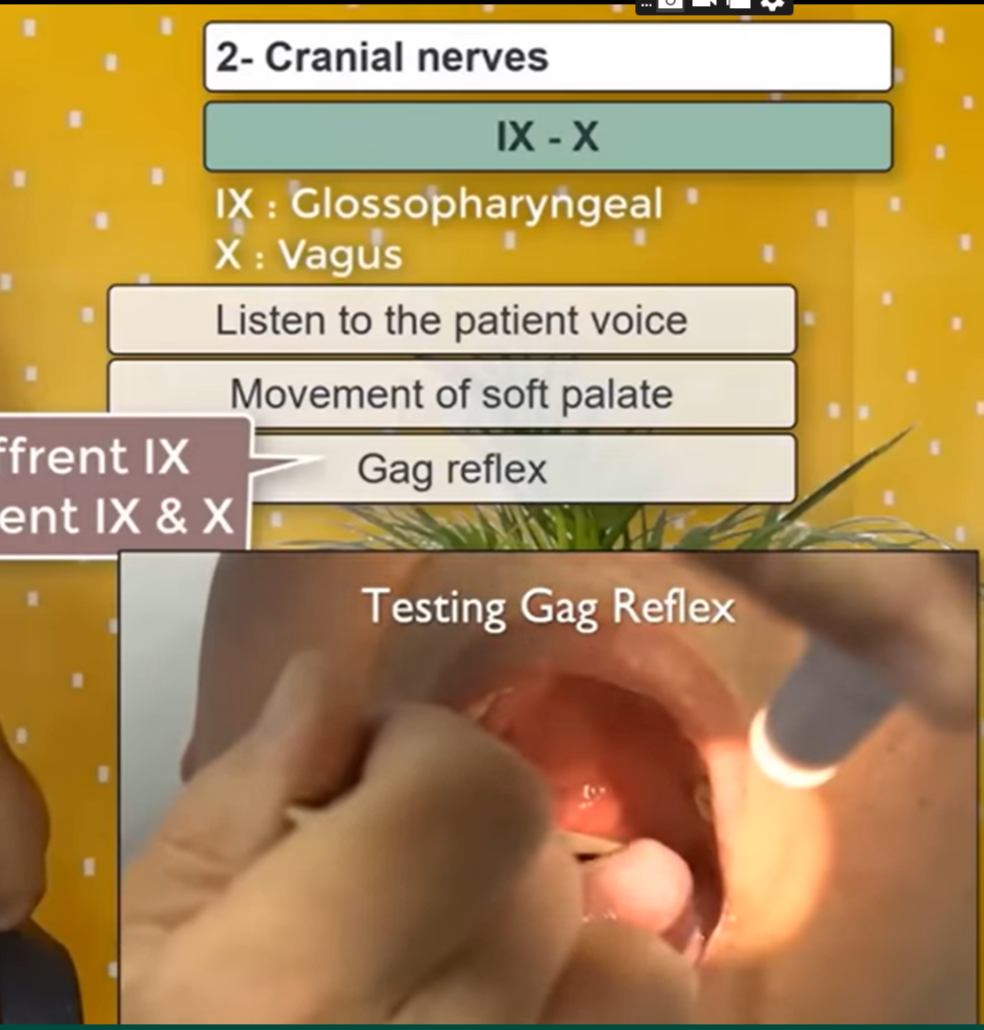 XI-The accessory nerve
Inspect the SCM and the trapezius
Assess the power of the trapezius
Assess the power of the SCM. 
Remember, the left SCM causes flexion and right side rotation of the head.
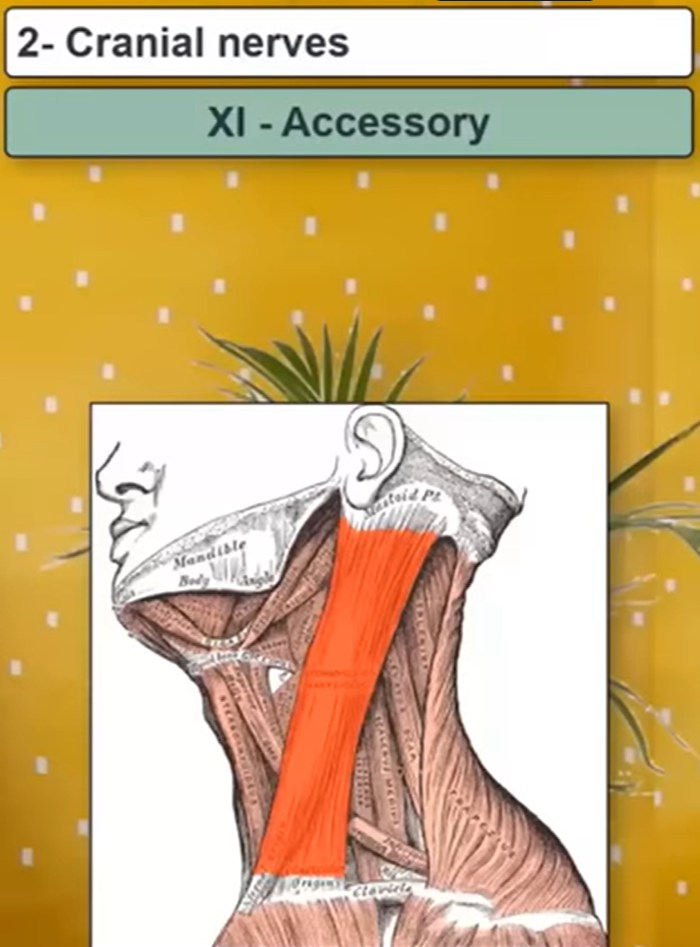 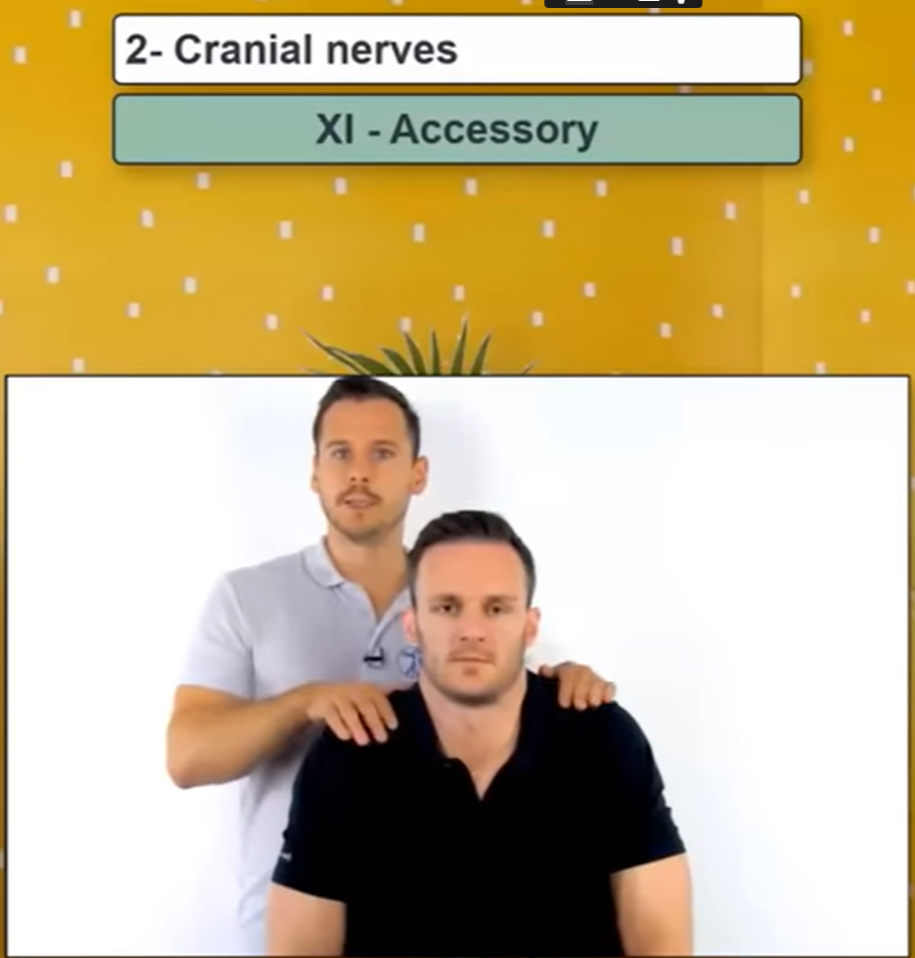 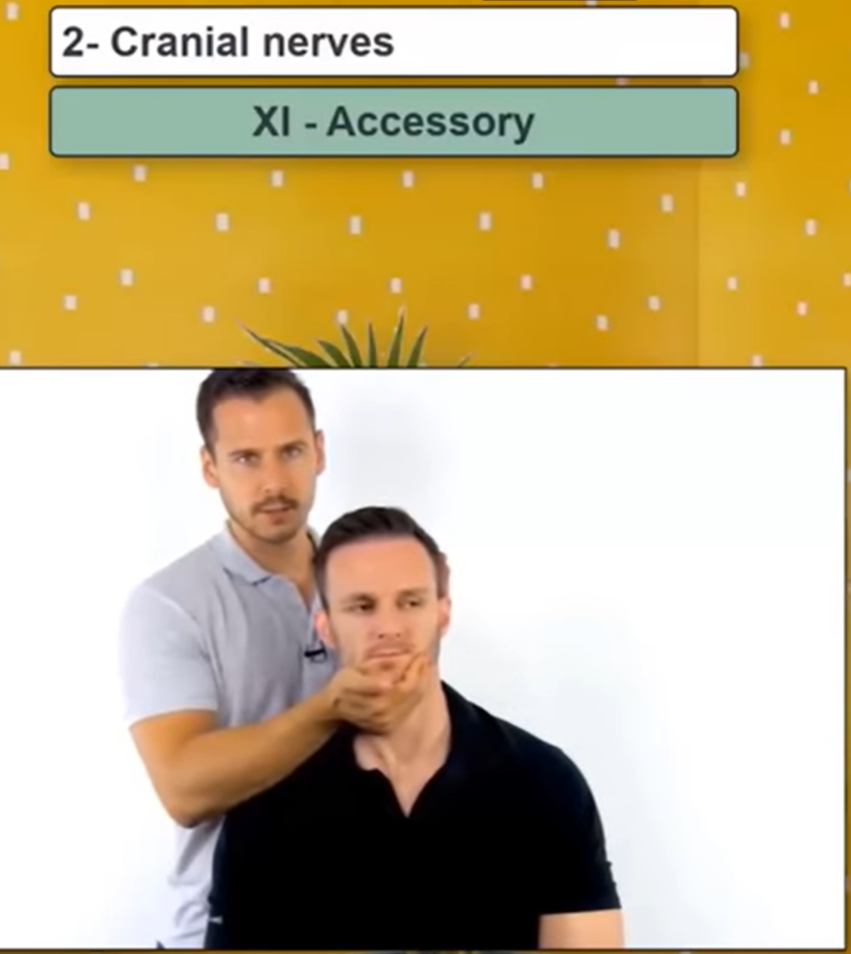 XII-The hypoglossal nerve
Inspect the tongue for tremor (Parkinson) wasting or deviation (deviates to the affected side).
Ask the patient to move the tongue from side to  side
Test power by asking the patient to push against the cheeks.
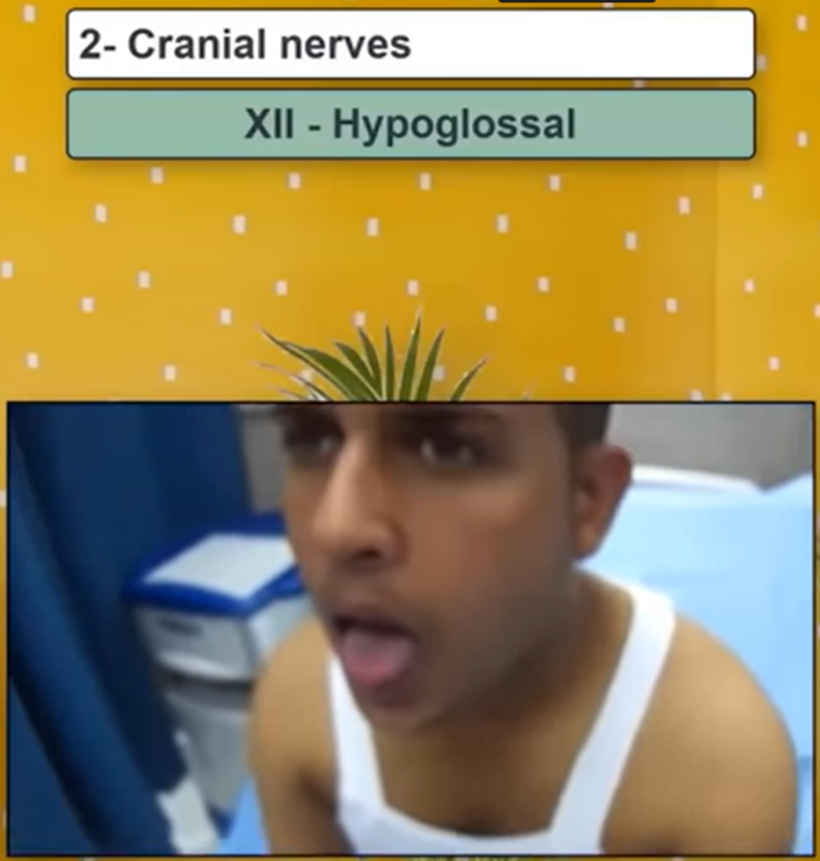 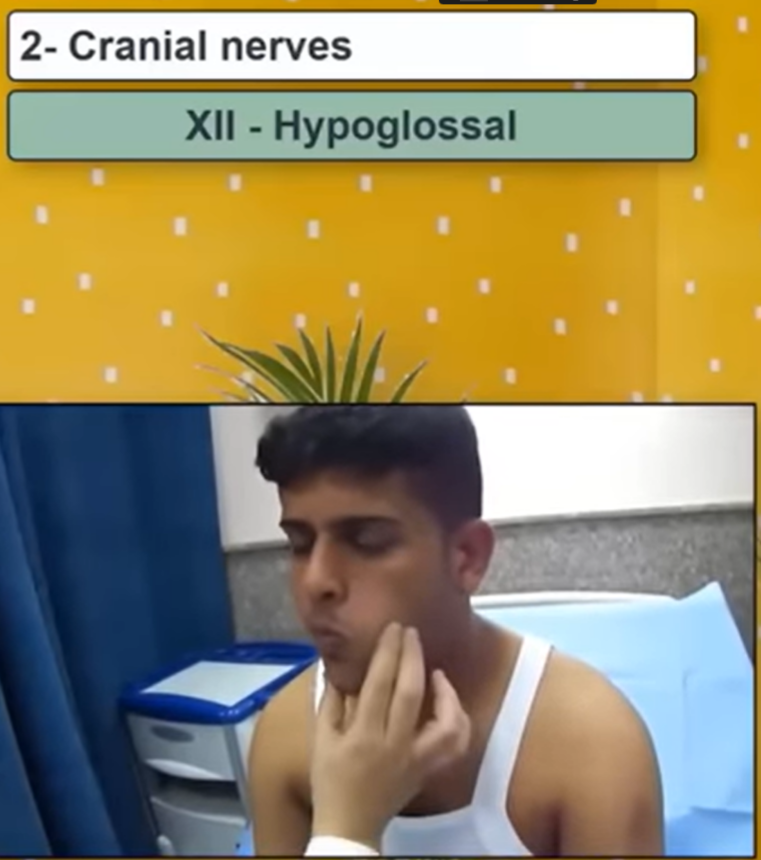 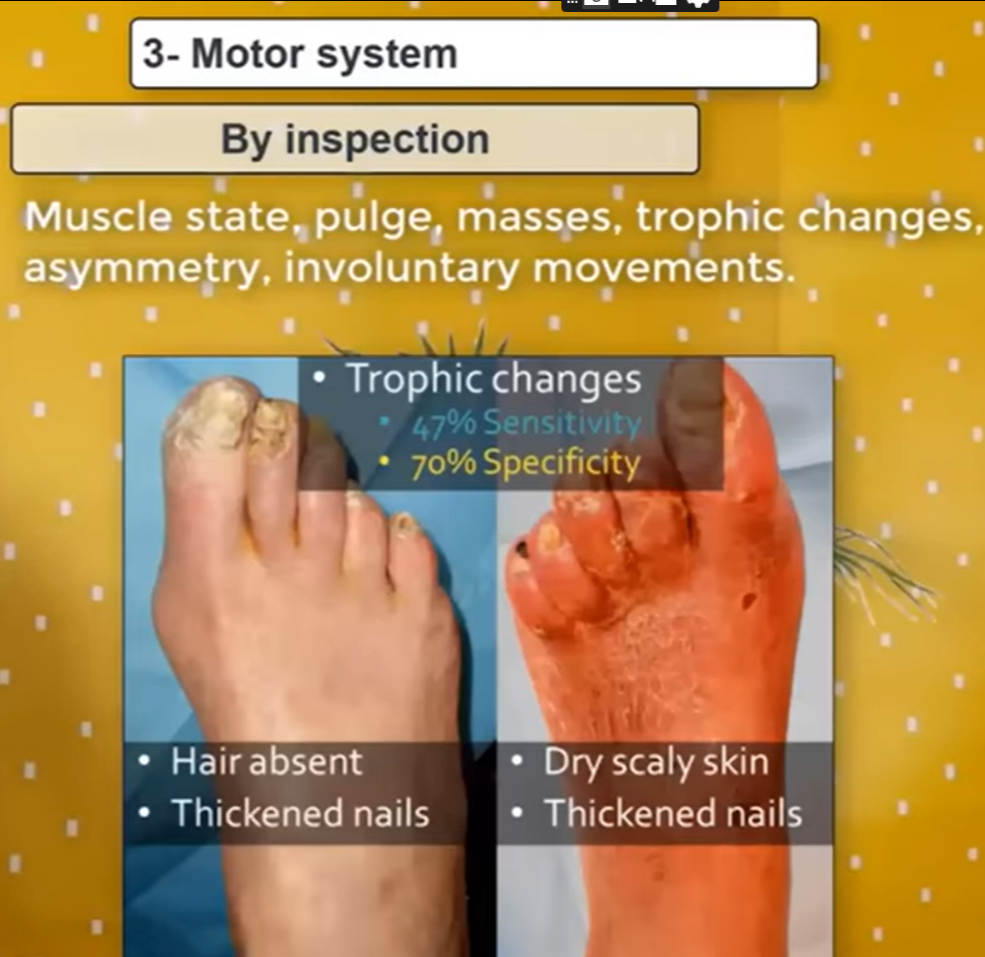 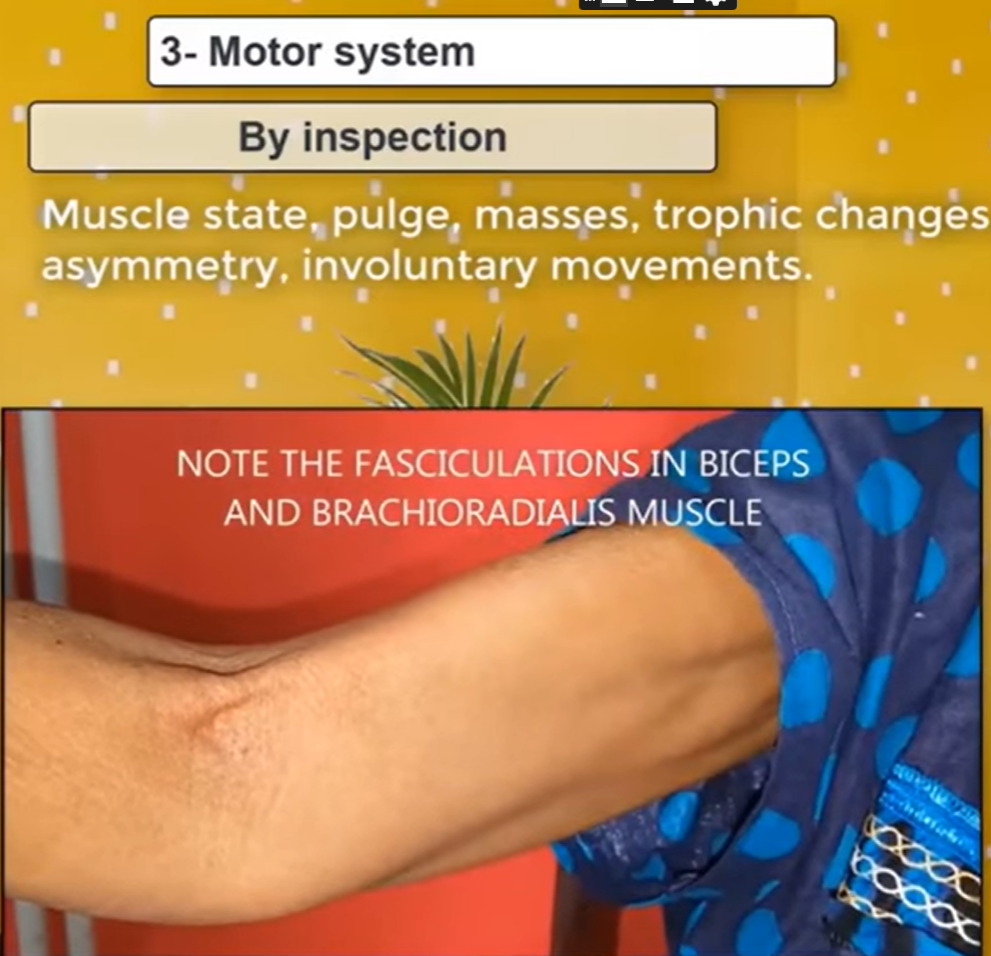 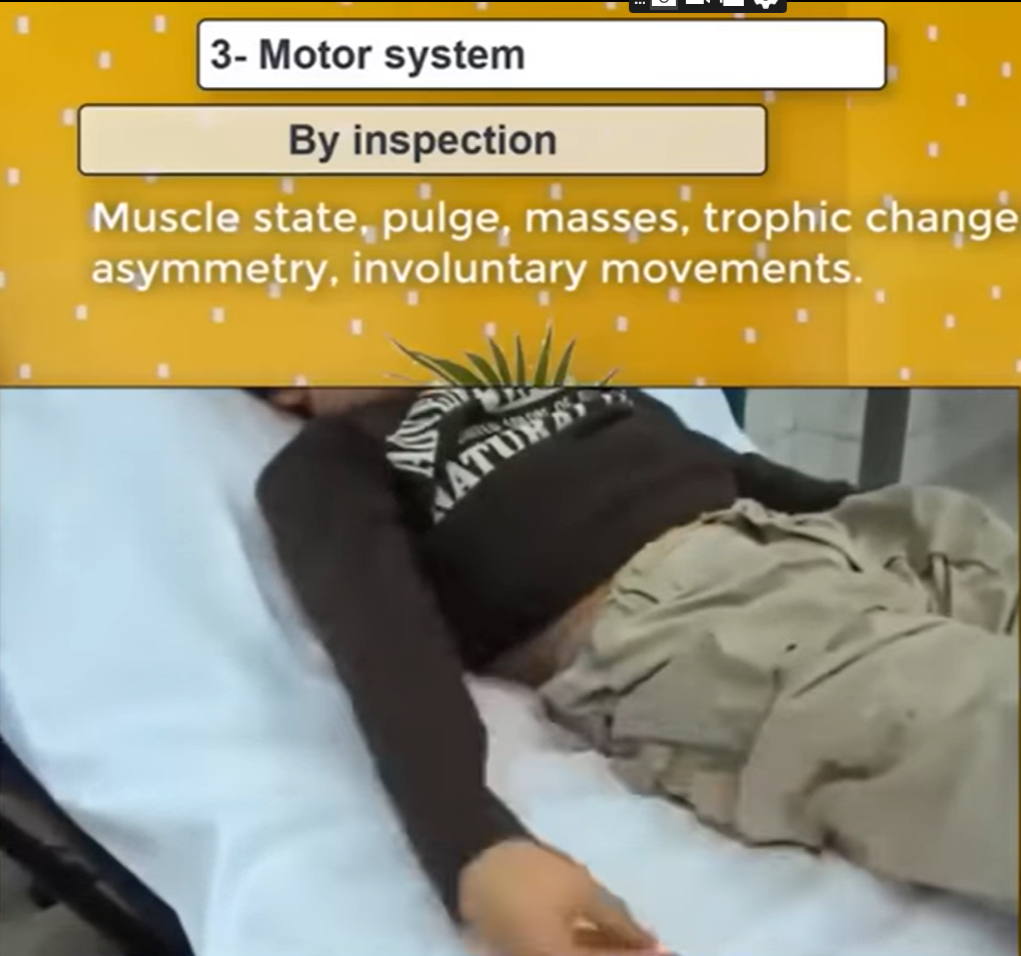 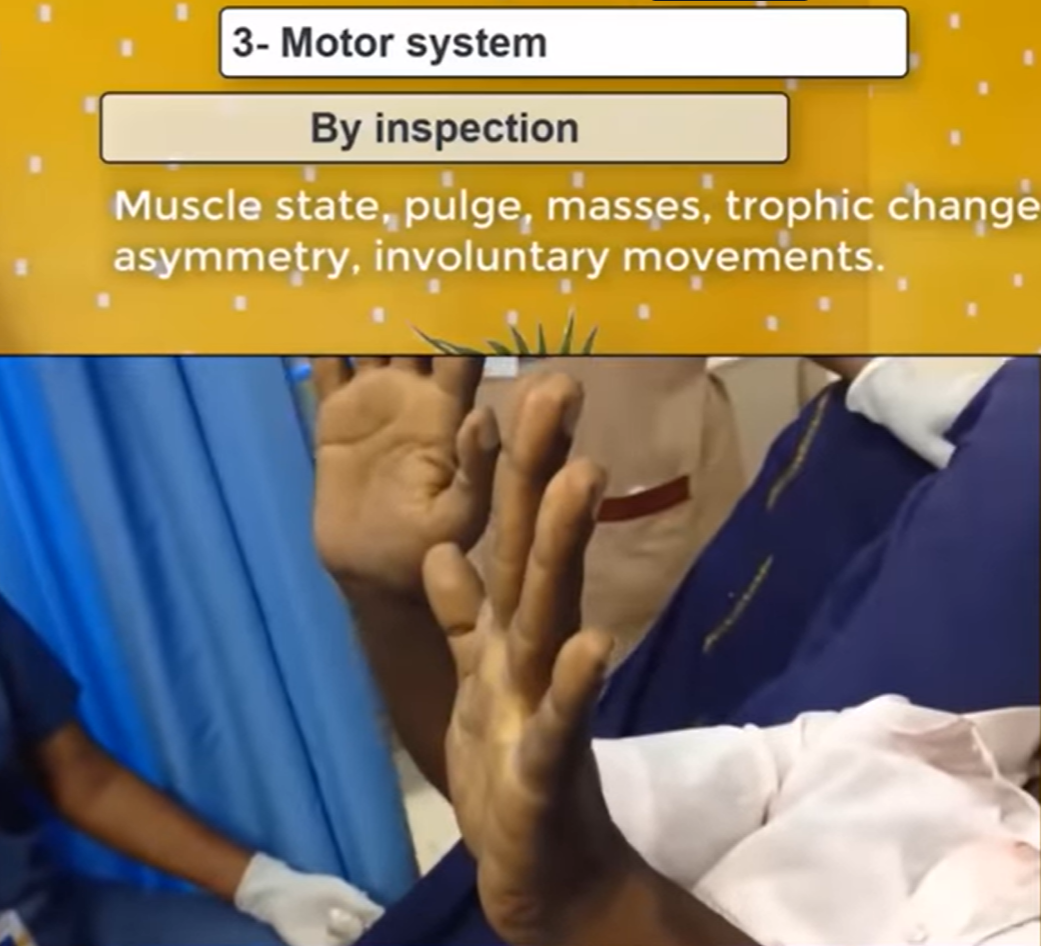 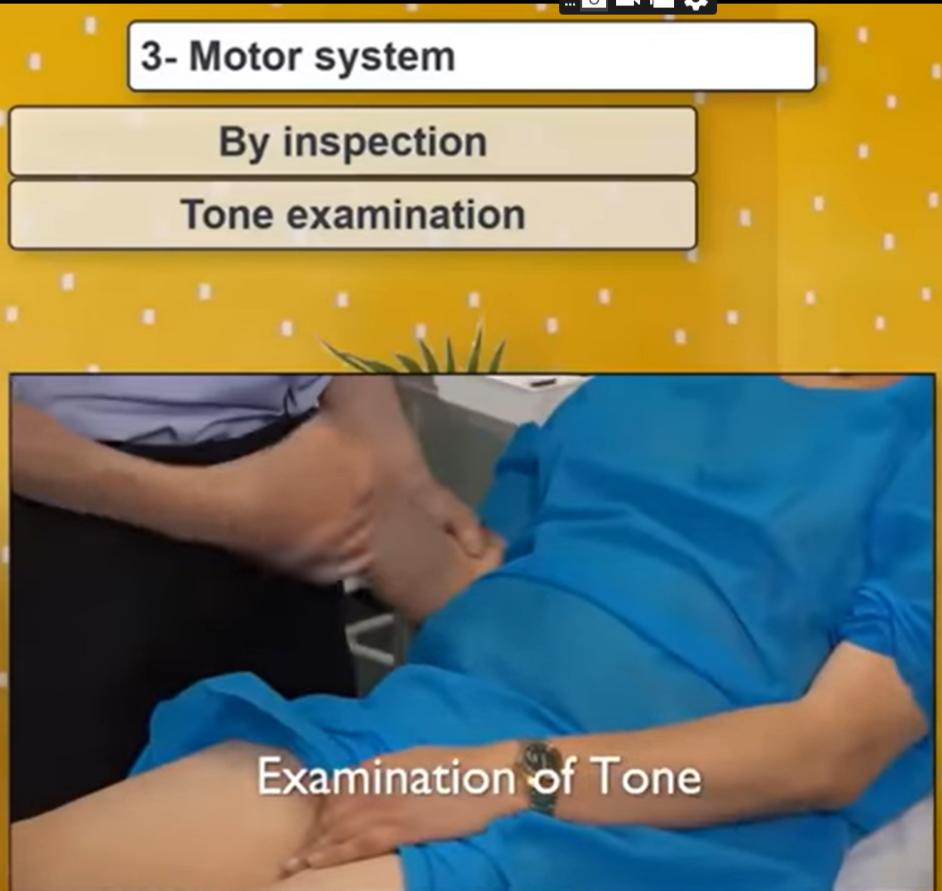 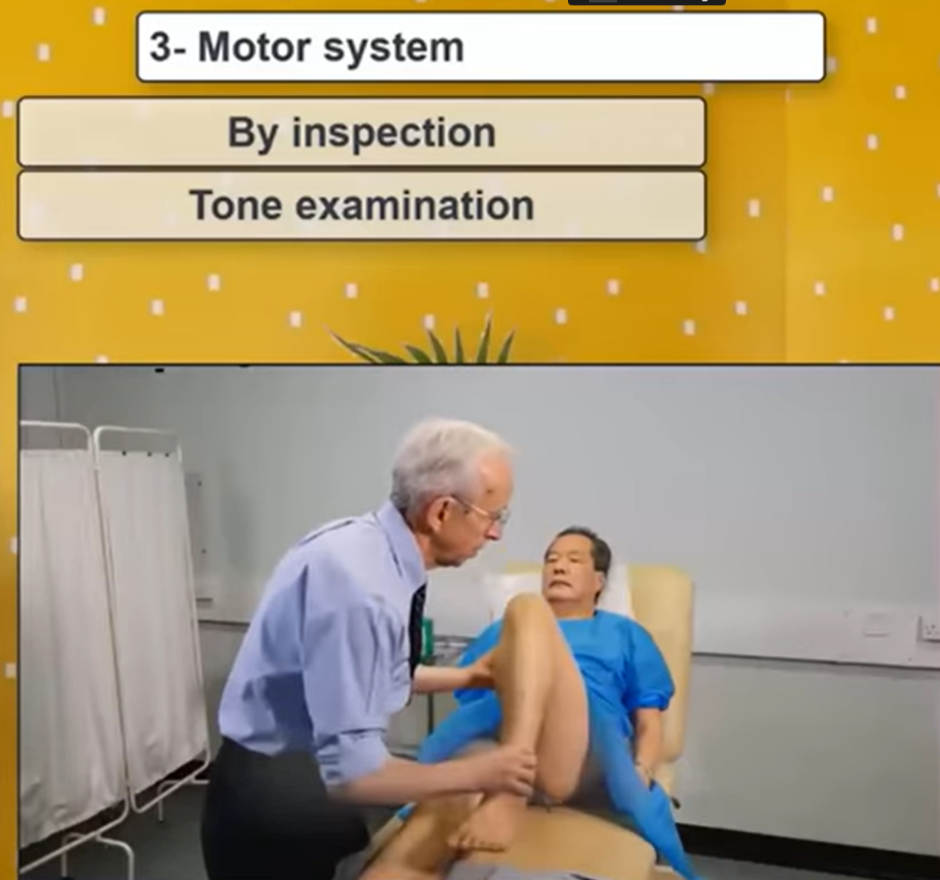 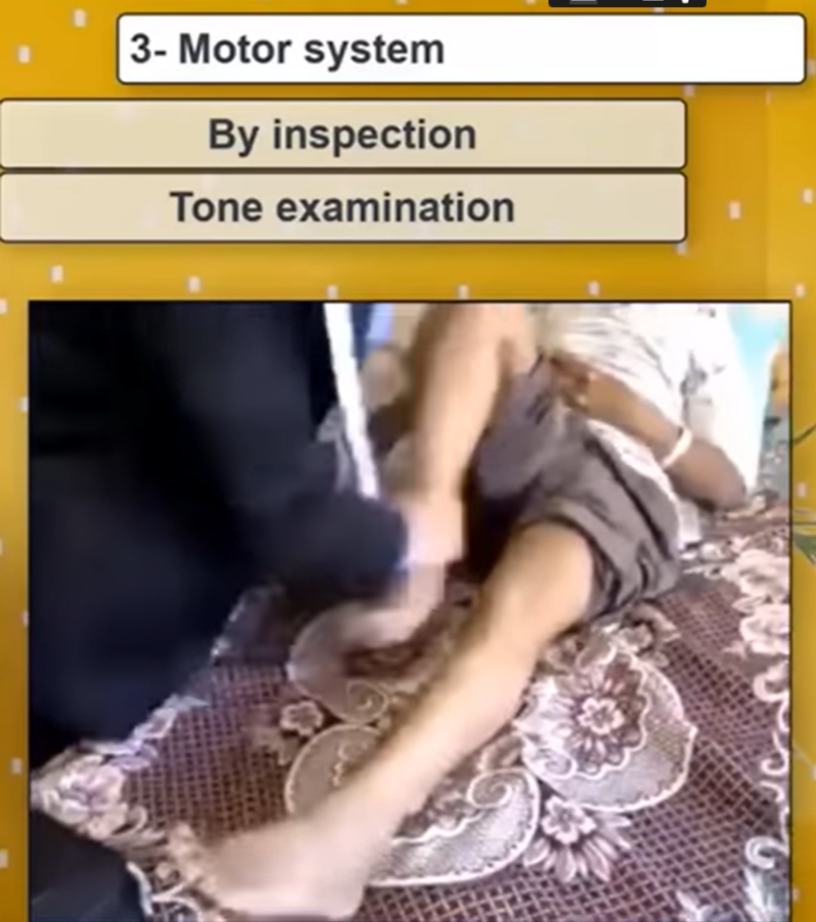 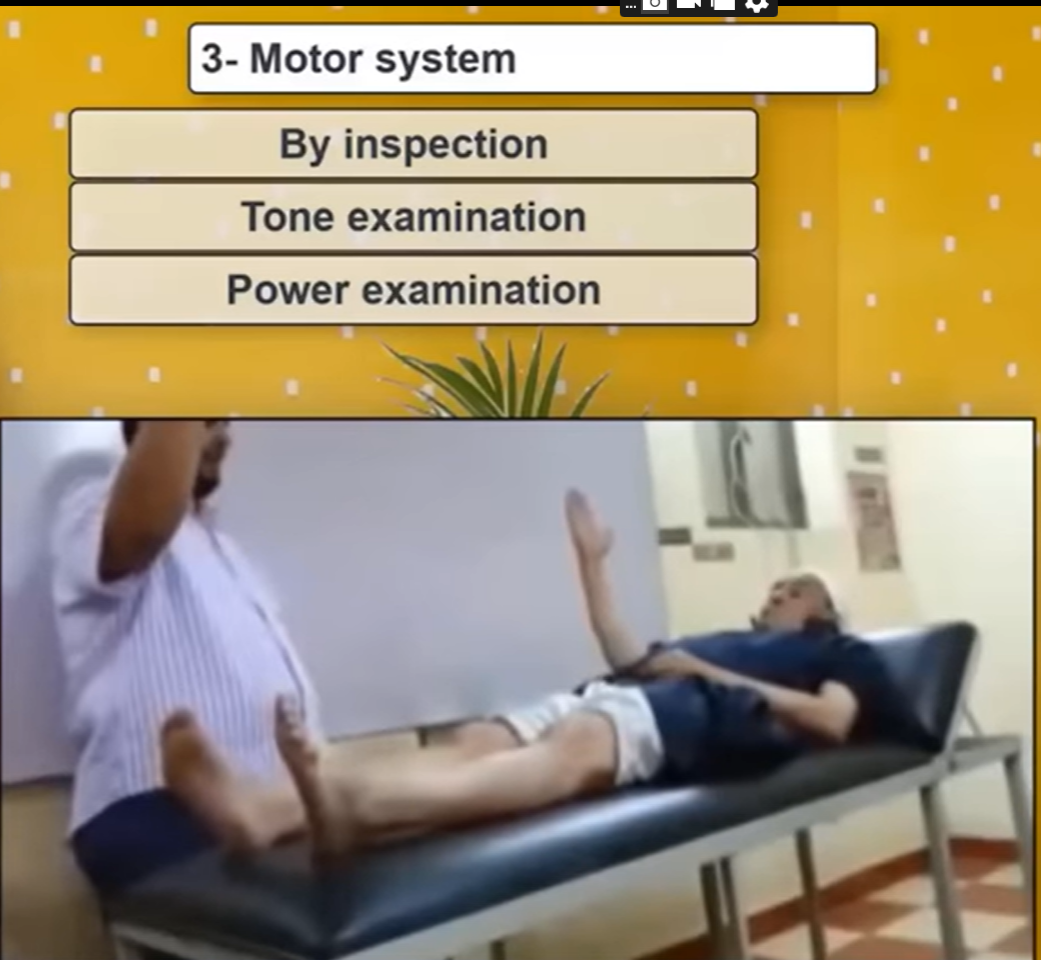 Inspection
Muscle Bulk
Fasciculations
Myoclonic jerks
Tremor :
physiological (fine and fast, seen with anxiety, hyperthyroid, alcohol and caffein excess, and as a side effect of Beta agonists)
Essential Tremor: Fine and can be coarse in advanced cases.
Action tremor: course and violent. Can be seen in CVA and MS
Resting tremor that is slow and coarse is typical of Parkinson
Intention tremor: absent at rest and increases with movement. It is typical of cerebellum
Assessment of the Tone
Hypotonia (flaccid) or hypertonic (spastic)
Rigidity : 
lead-pipe: constant through the movement (parkinson without obvious tremor)
Cog-wheel rigidity: when it is associated with tremor (parkinson with tremor)
Clasp-knife rigidity: seen on attempting flexion of the limp in strokes, MS or any other type of UMNL.
Examination of tone
The room should be warm
Passively move the joints through full range of movement, try slow and fast movements
Test for clonus of the knee and ankle
Deep tendon reflexes
Brachioradialis tendon reflex
Biceps tendon reflex
Triceps tendon reflex
Trapezius
Jaw jerk
Knee jerk
Ankle jerk
Hoffman reflex
Finger jerk
Superficial reflexes
Plantar reflex (Bibinski sign)
Abdominal reflex
The cremasteric reflex
Power
make sure the patient is not in pain
You can examine the power of all muscles
Give it score from 0-5
0  no muscle contraction
1  fasciculations with no movement
2  movement when gravity is eliminated
3  movement against gravity but not against the         resistance
4  movement against resistance but weaker than normal
5  normal
Coordination
Gait
Dysarthria
Nystagmus
Tendon reflexes if pendular
Rebound phenomena
Finger nose test (dysmetria)
Heel-shin test
Rapid alternating movement (Dysdiadochokinesia)
Sensory modalities
Touch 
Pain (superficial and deep)
Temperature
Vibration
Joint position sense
Two point descrimination
stereognosis, and graphesthesia
Sensory inattention
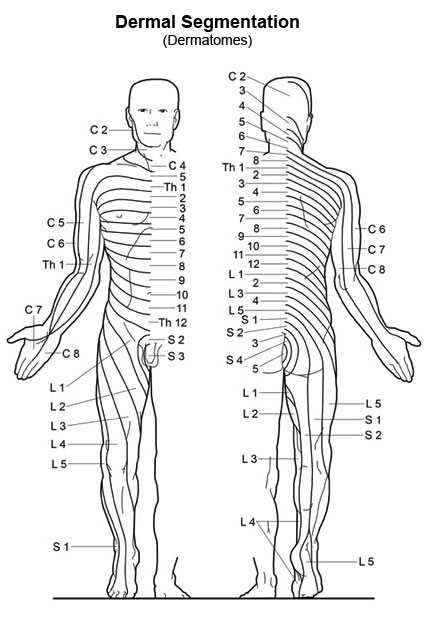 Specific nerve lesions
Median nerve: carpal tunnel syndrome
It is more common in women. The patient presents with parasthesia and pain of the hand associated with weakness. Symptoms may wake the patient at night. Thenar muscle wasting may be seen
Specific nerve lesions
The radial nerve may be injured at the shaft of the humerus.  Please test for wrist drop and loss of sensation at the dorsum of the hand
The ulnar nerve usually injured at the elbow . Please test for weakness in the abduction and adduction of the hand and loss of sensation on the ulnar side of the hand,
Specific nerve lesions
Lateral cutaneous nerve of the thigh
It can be trapped at the inguinal ligament. It causes meralgia paraesthetica), in which paraesthesia affects the area on the lateral aspect of the thigh. It is related to obesity and pregnancy
Specific nerve lesions
Common peroneal neve
Relate to the fracture or trauma of the head of the fibula
It results in foot drop. Test for loss of dorsiflexion, and eversion.  Test also for loss of sensation over the dorsum of the foot and the lateral aspect of the leg.